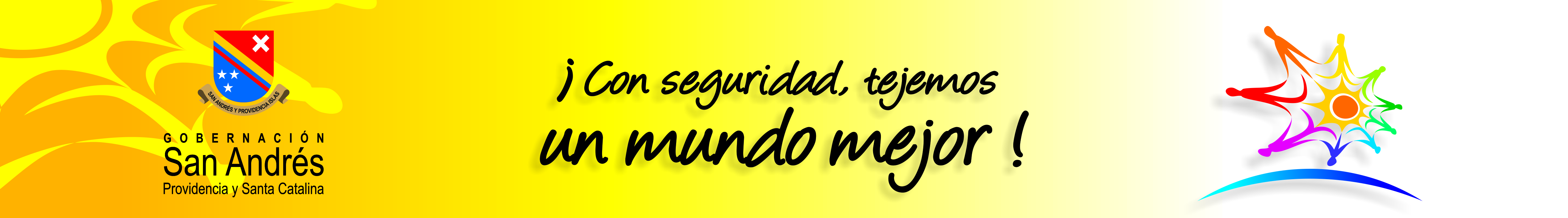 SECRETARIA DE DESARROLLO SOCIAL 
2013-2014
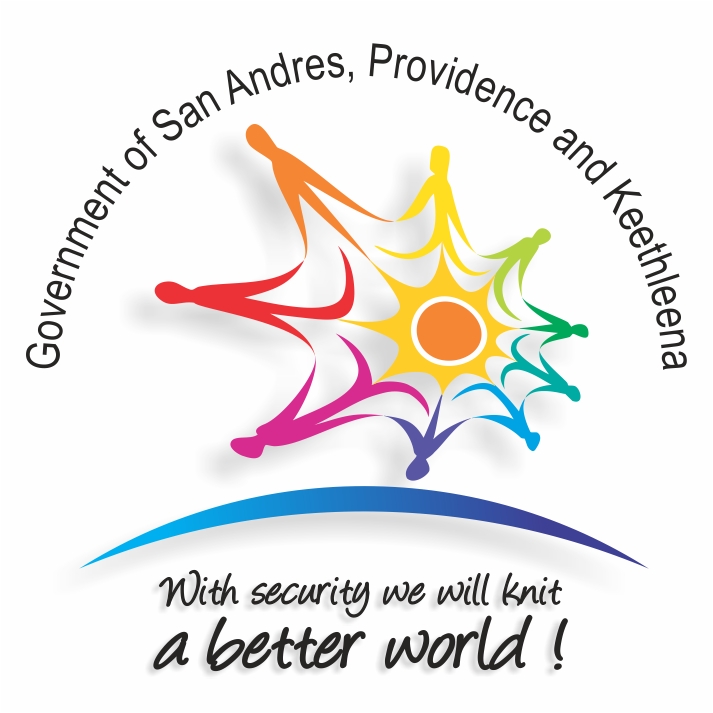 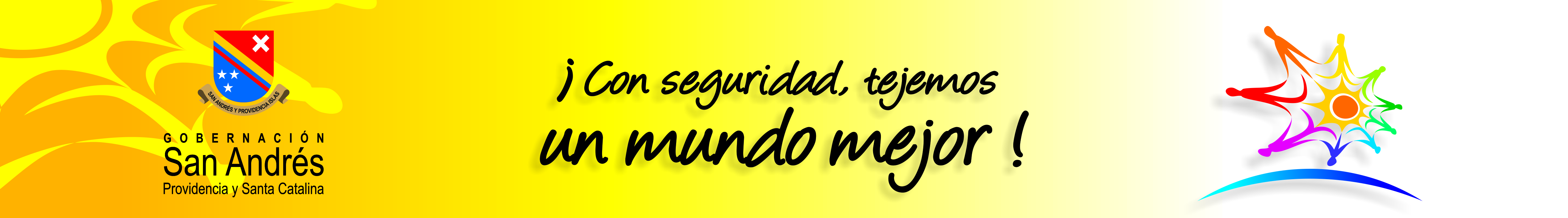 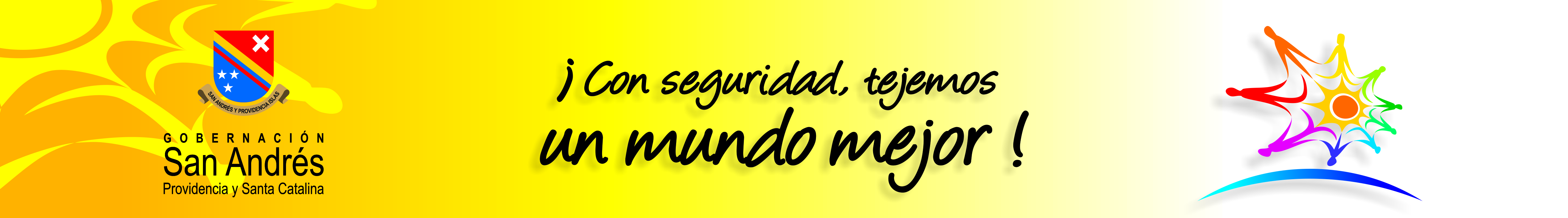 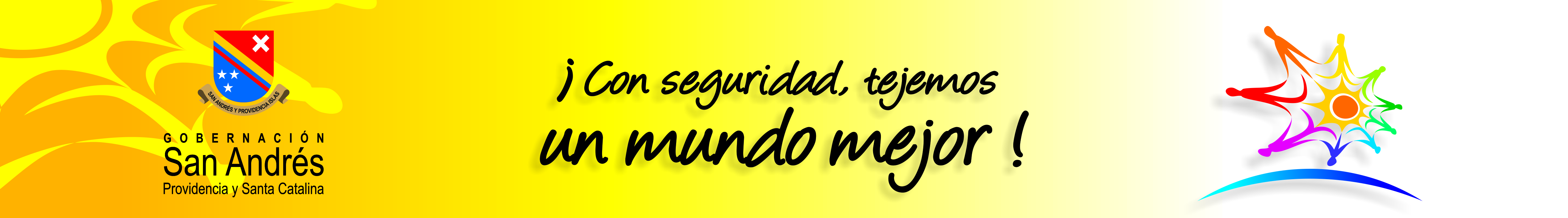 FORTALECIMIENTO EN PERSPECTIVA DE GÉNERO.
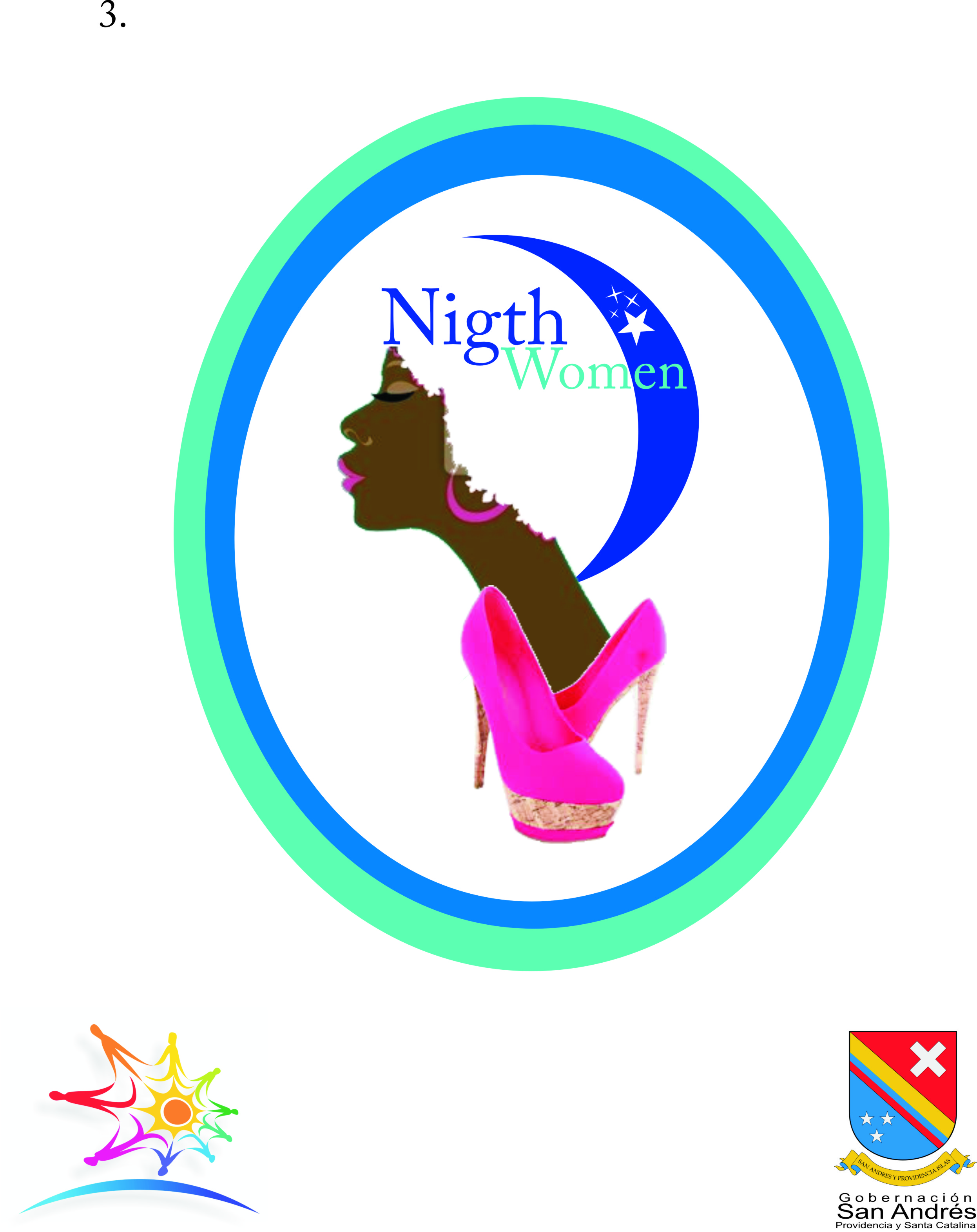 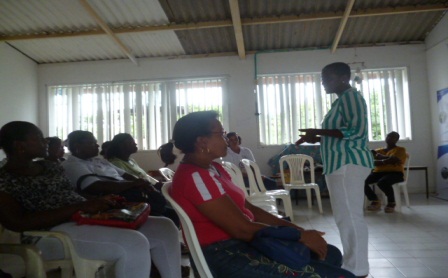 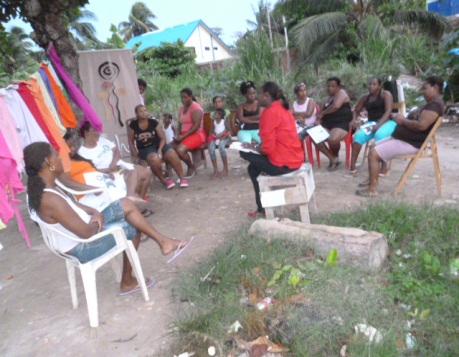 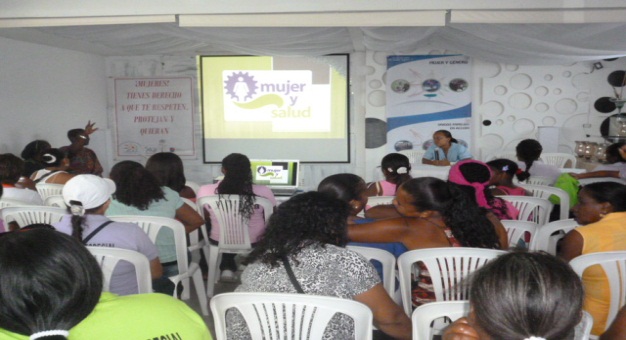 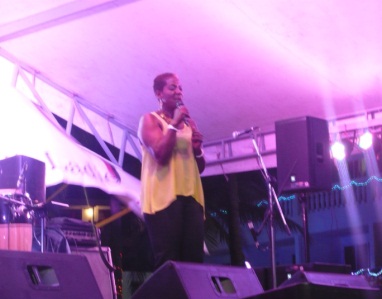 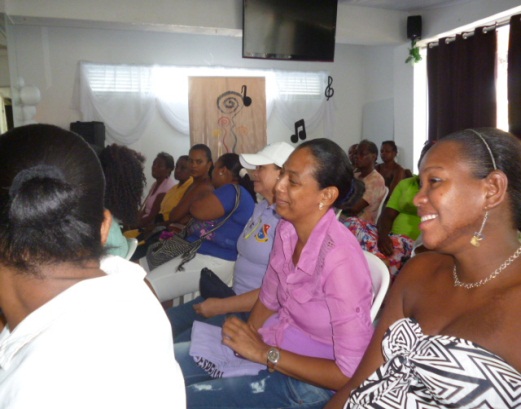 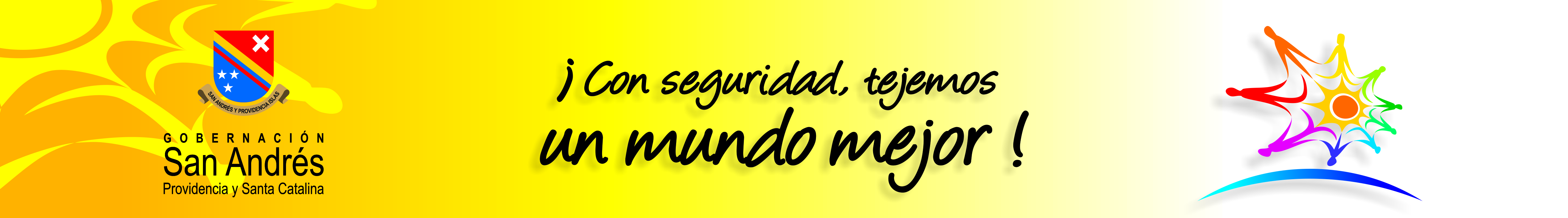 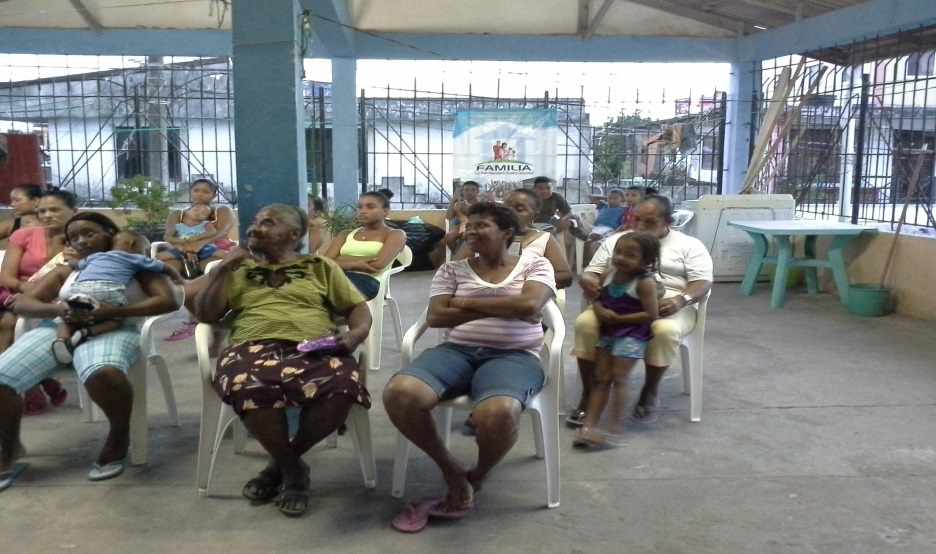 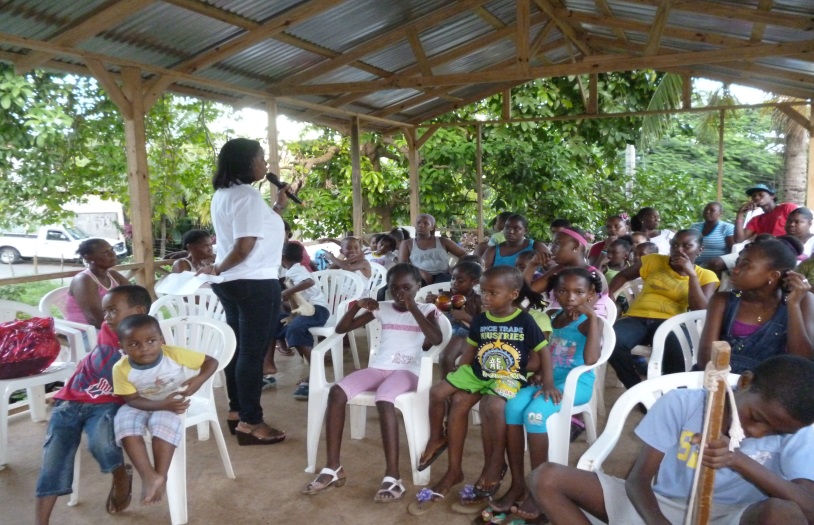 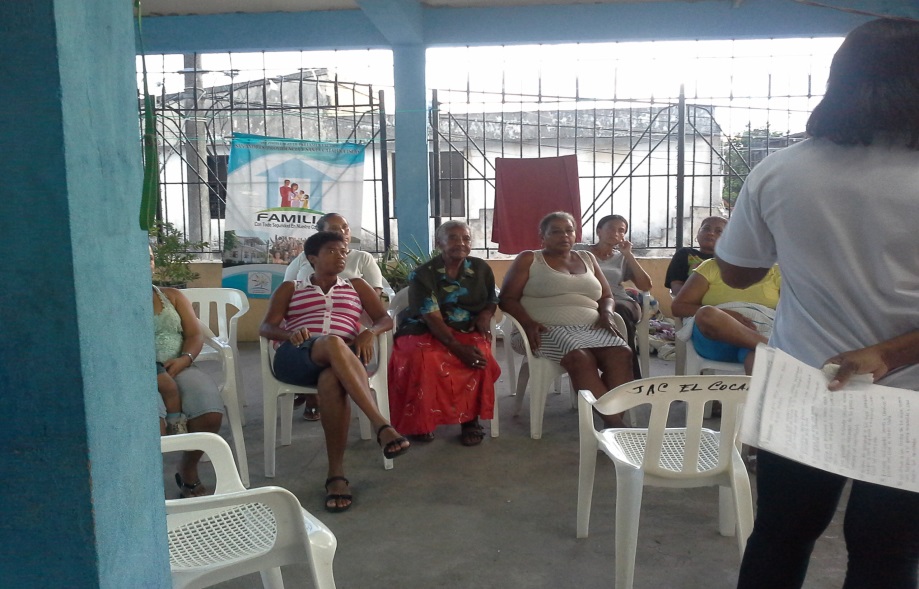 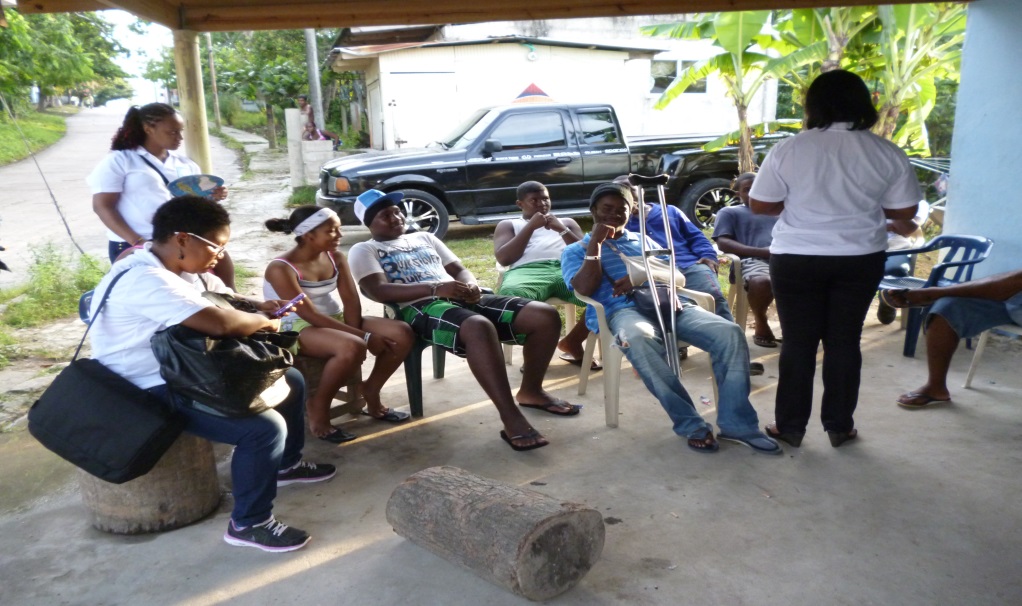 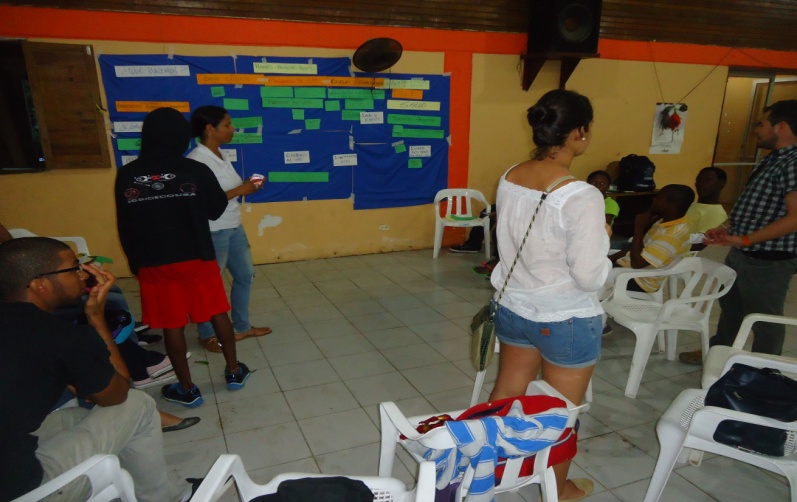 CONSTRUYENDO POLITICA DE JUVENTUD
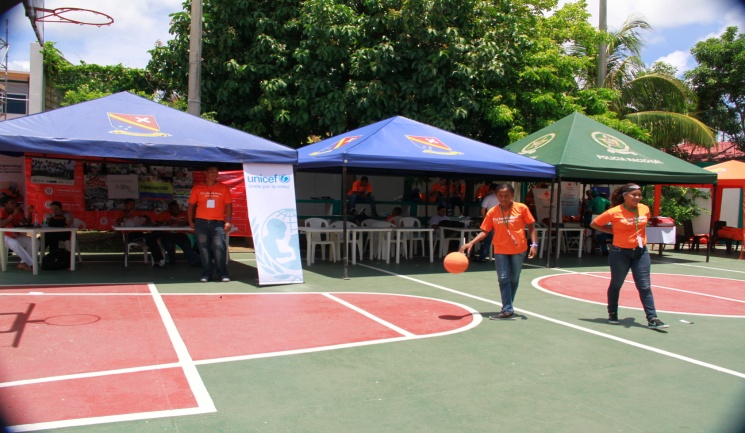 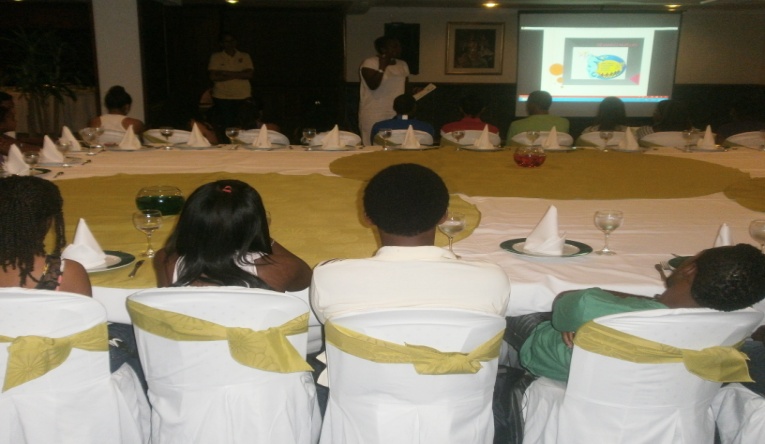 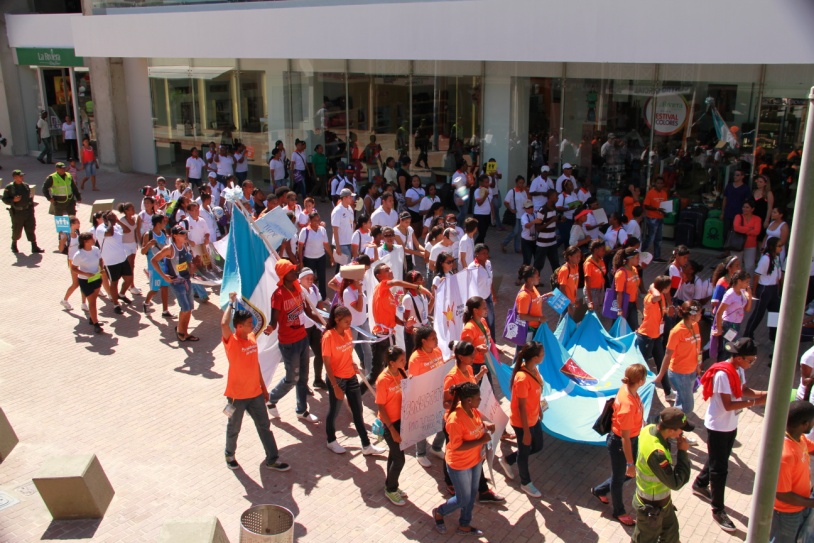 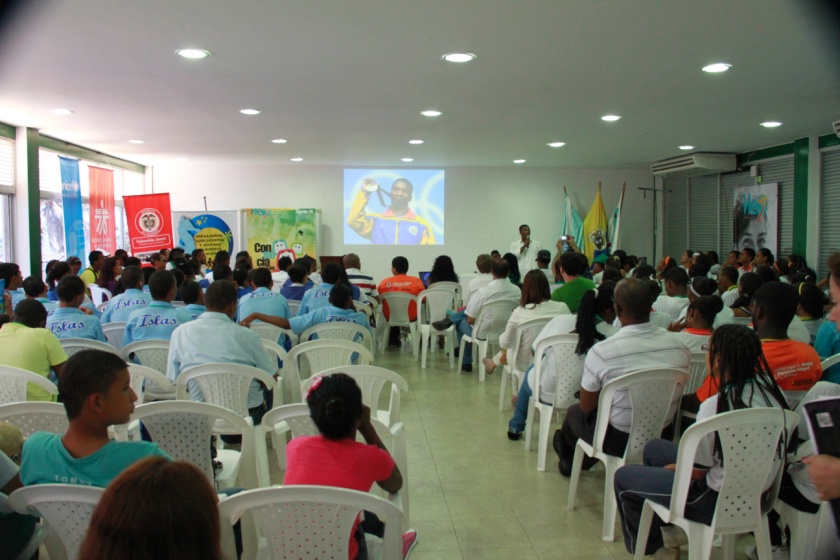 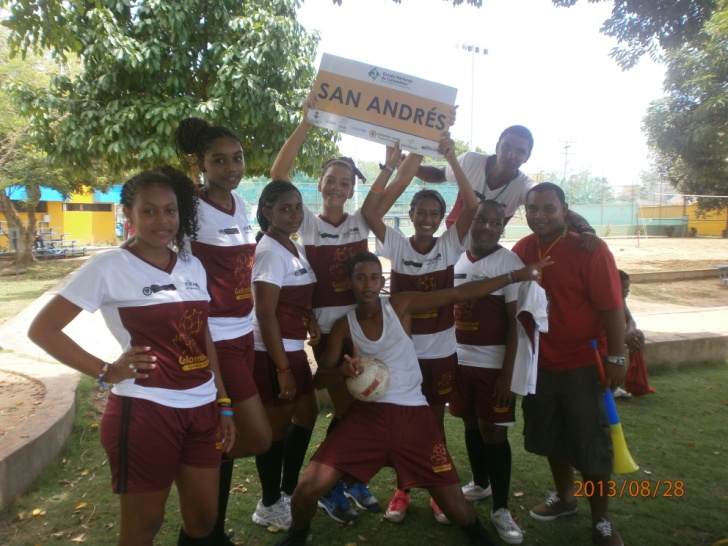 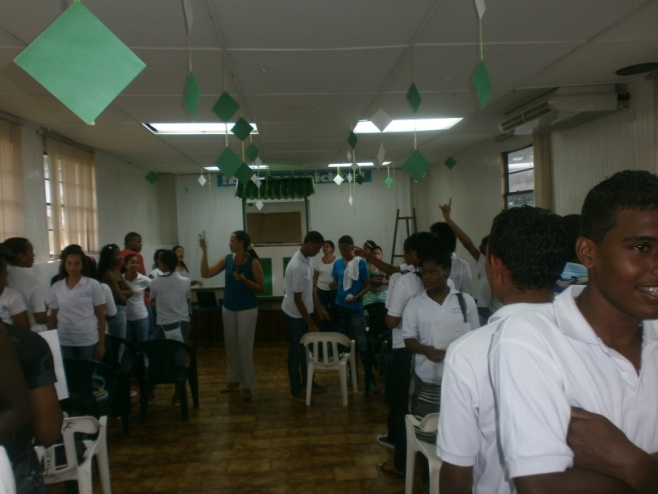 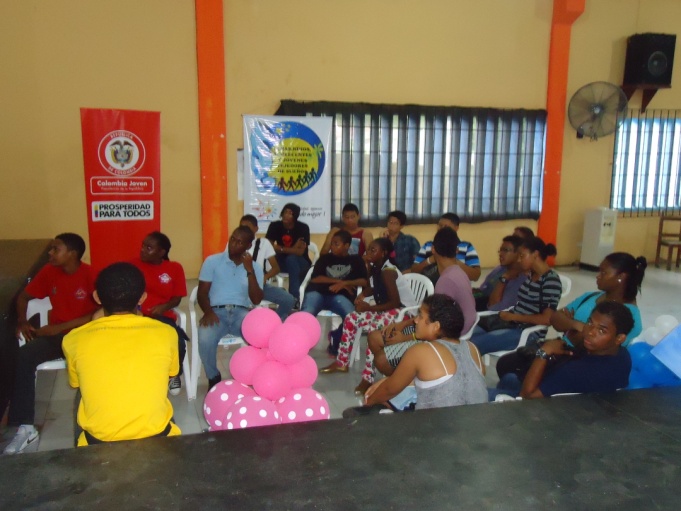 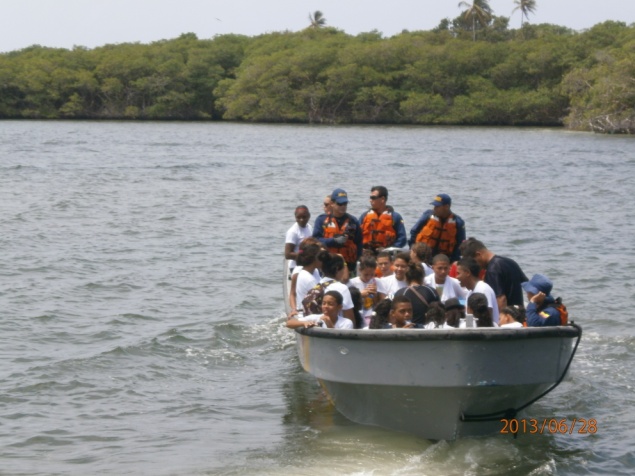 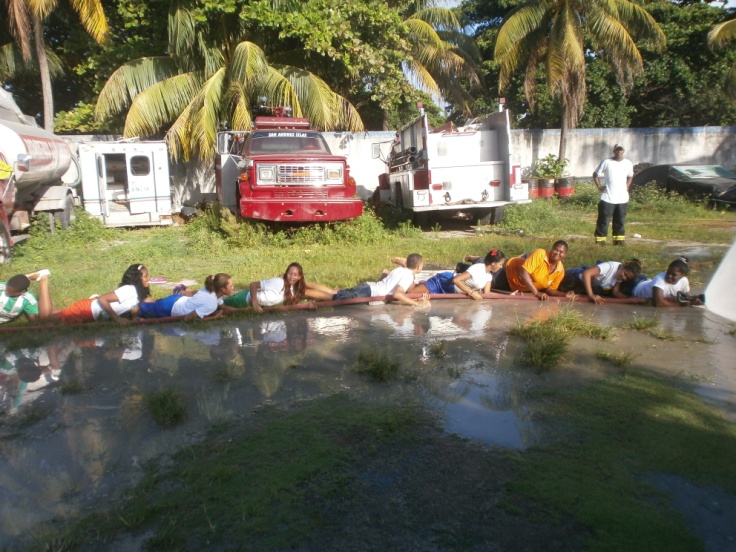 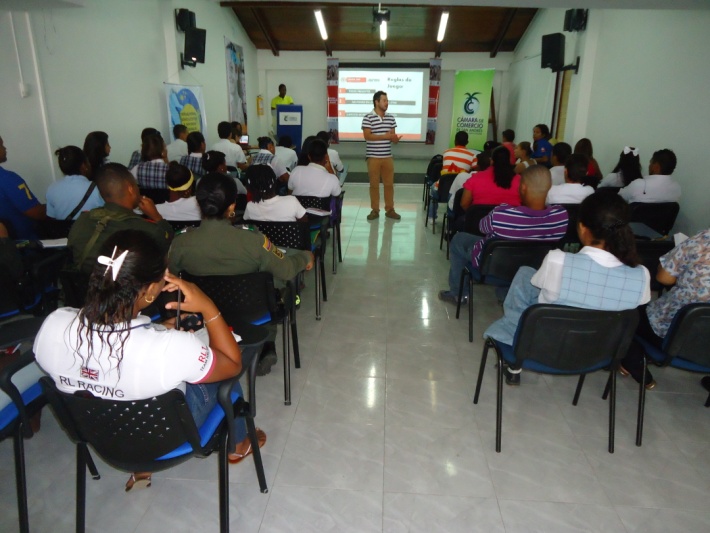 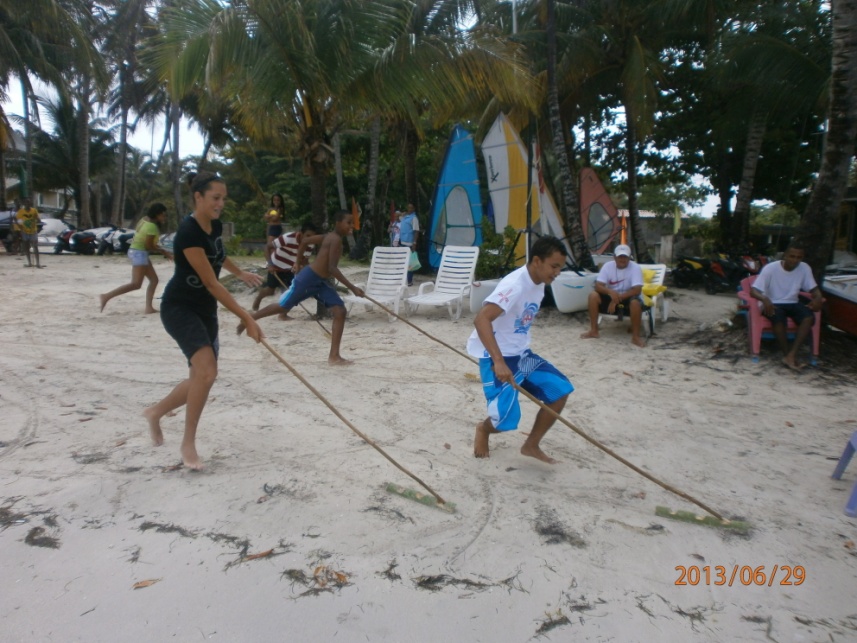 JUVENTUD EN MOVIMIENTO
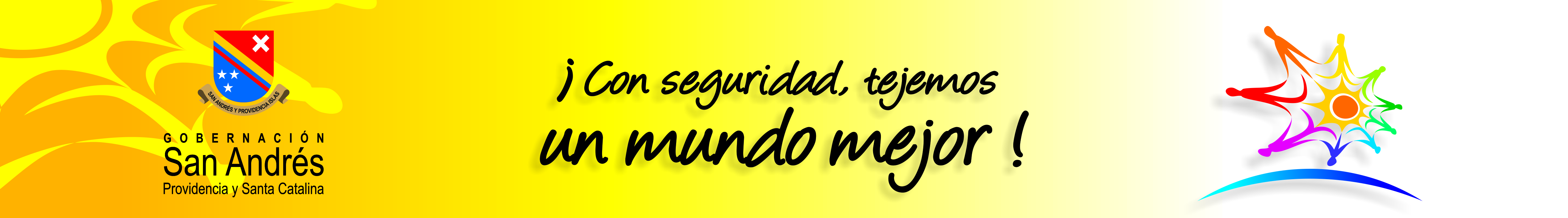 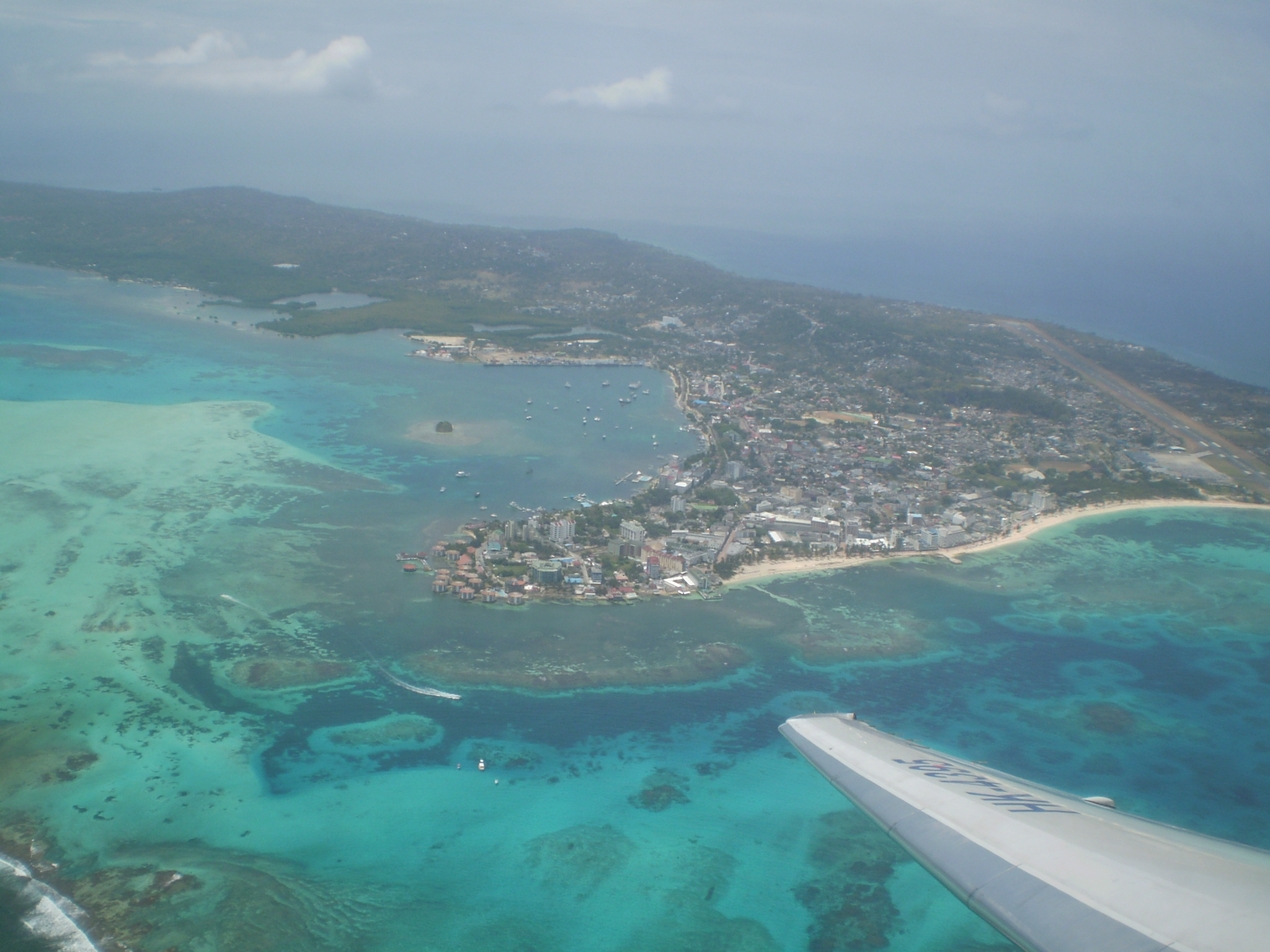 ERRADICACIÓN DEL TRABAJO INFANTIL EN SAN ANDRES ISLA

AL NIÑO DARLE AMOR Y CUIDADO, NO UN TRABAJO 
	

POBLACIÓN OBJETO: Niños, niñas y adolescentes entre 5 y 17 años del Departamento de San Andrés.
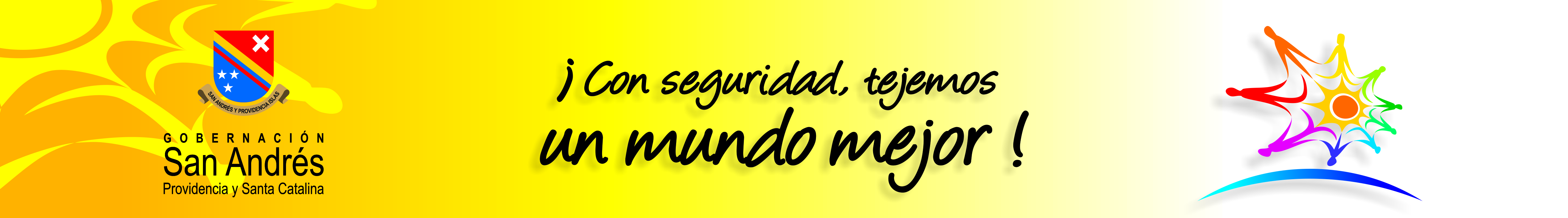 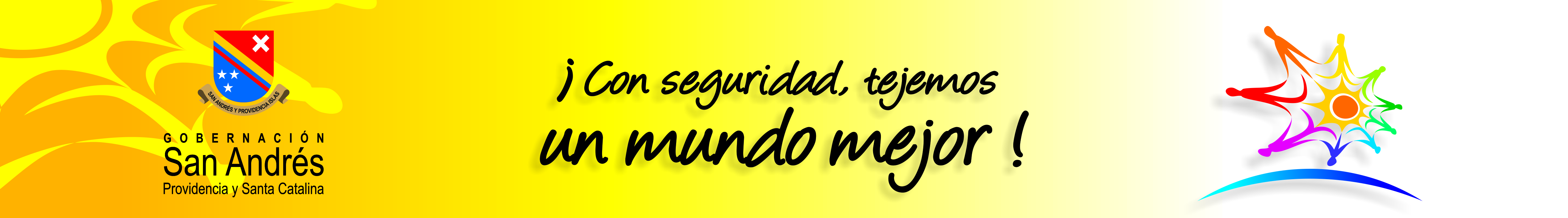 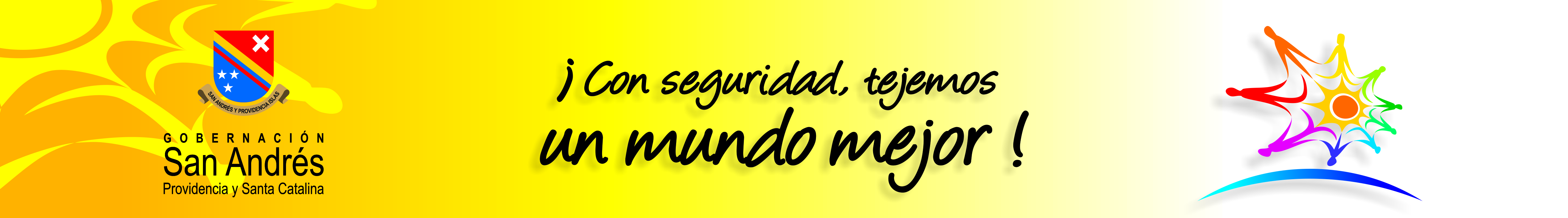 UN MUNDO MEJOR PARA NIÑAS, NIÑOS, ADOLESCENTES Y JOVENES
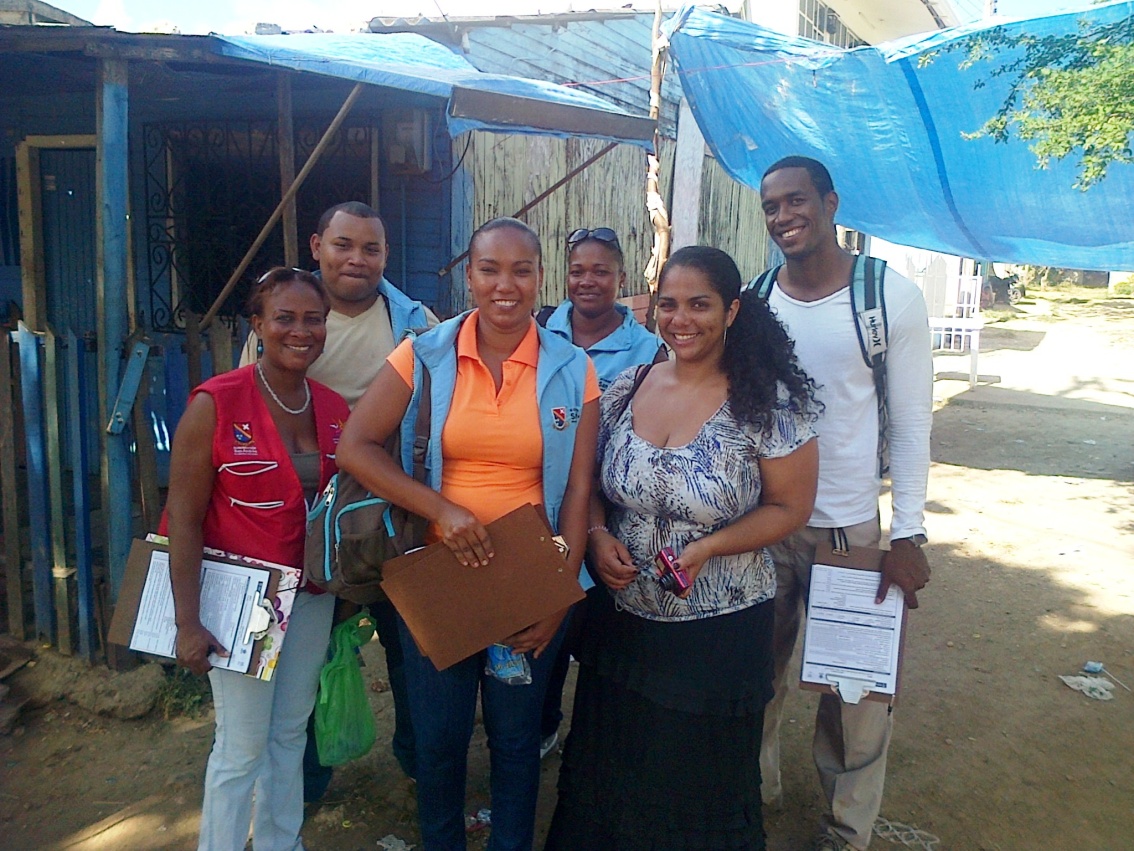 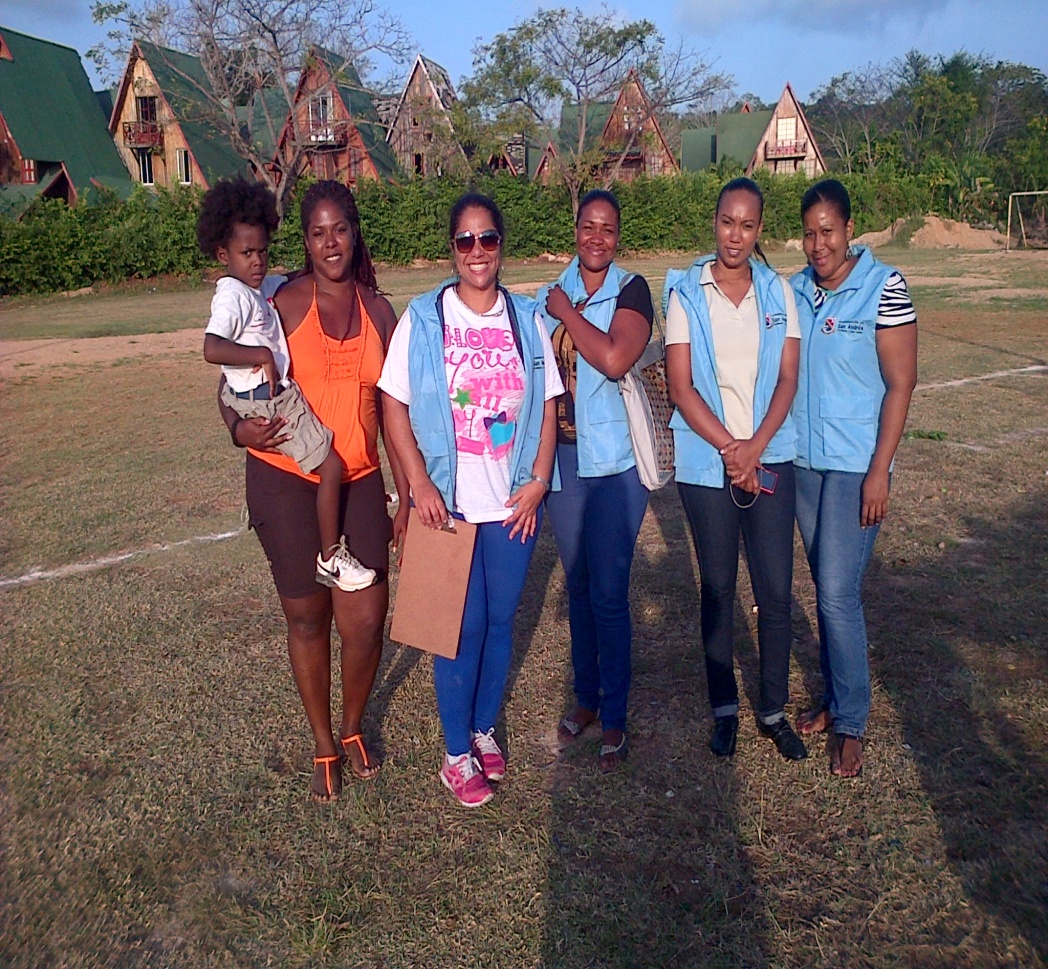 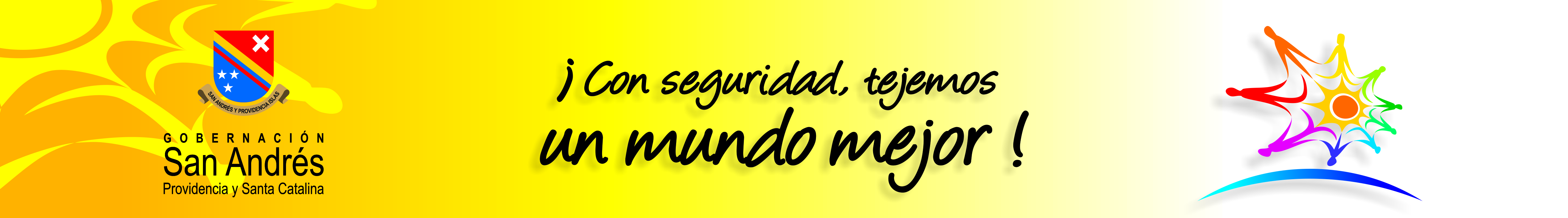 FORTALECIENDO MAS FAMILIAS EN ACCION
LINEA TEMATICA:  POR EL DERECHO A SER DISTINTOS Y MENOS VULNERABLES
PROGRAMA:  ATENCION INTEGRAL A LA POBLACION EN CONDICIONES DE VULNERABILIDAD
SUBPROGRAMA: UNIDOS POR UN MUNDO MEJOR
PROYECTO:  PROMOCIÓN Y FORTALECIMIENTO  SOCIAL  DIRIGIDO A LOS BENEFICIARIOS DEL PROGRAMA FAMILIAS EN ACCIÓN

EL PROGRAMA MAS FAMILIAS EN ACCION Y EL PROMOCIÓN Y FORTALECIMIENTO  SOCIAL  DIRIGIDO A LOS BENEFICIARIOS DEL PROGRAMA FAMILIAS EN ACCIÓN HAN CONTRIBUIDO EN EL CUMPLIMIENTO DE LOS LOGROS QUE SE PROPUSO EL GOBIERNO DEPARTAMENTAL PARA LA ATENCIÓN DE LA POBLACIÓN EN CONDICIONES DE VULNERABILIDAD SOCIAL
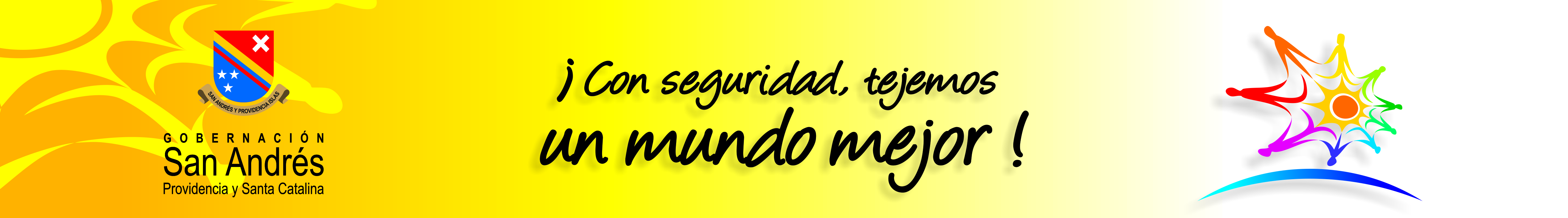 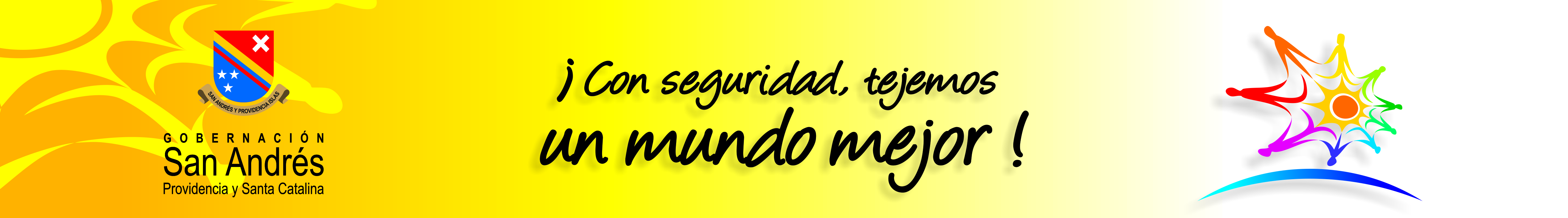 FAMILIAS UNIDOS
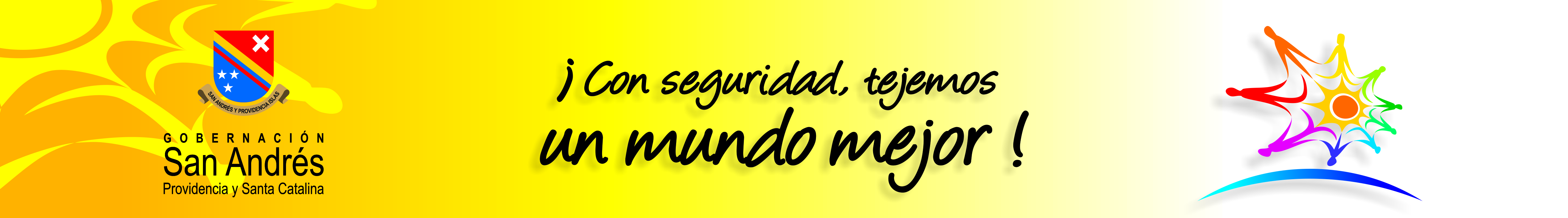 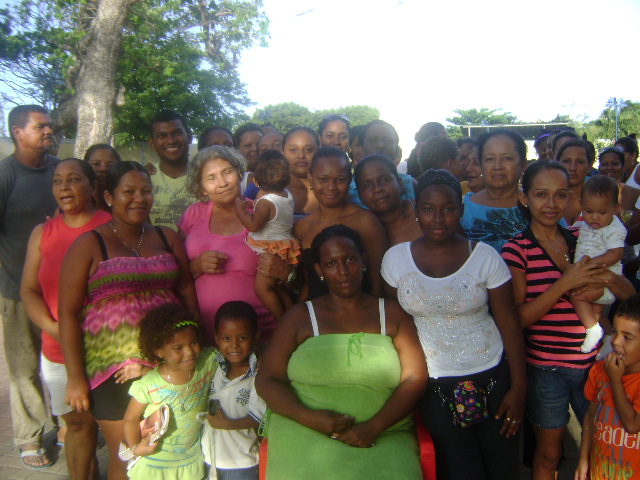 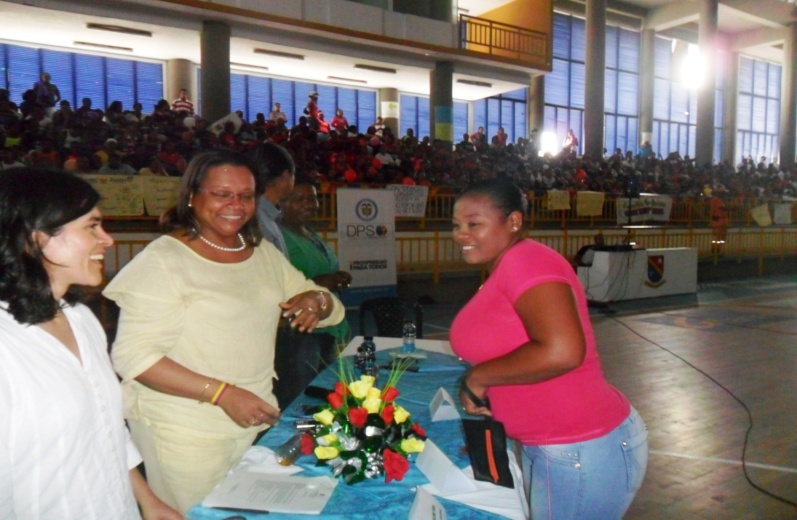 FORTALECIENDO EL TEJIDO SOCIAL CON  LOS ENCUENTROS DE  BIENESTAR COMUNITARIO EN MAS FAMILIAS EN ACCION
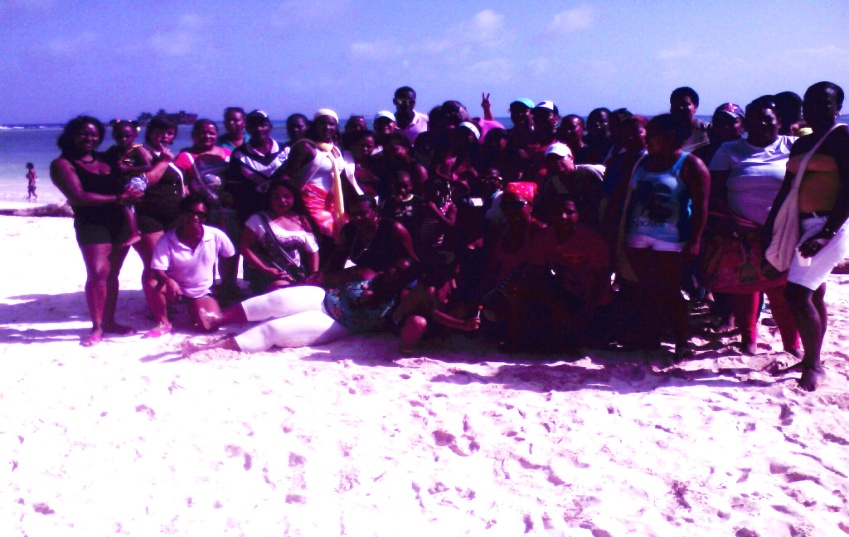 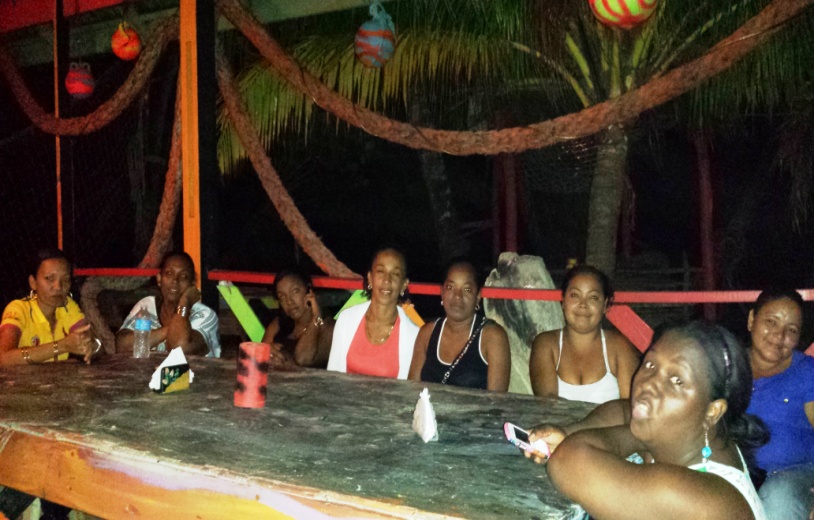 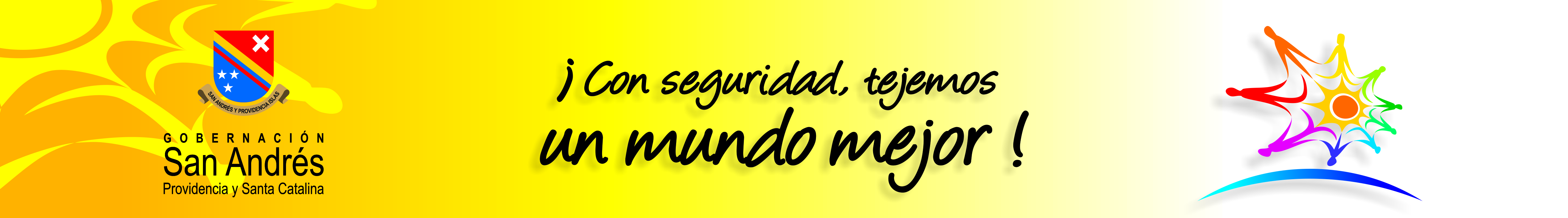 EL DEPARTAMENTO NUEVAMENTE FUE SEDE NACIONAL DEL PROGRAMA EN LA VIGENCIA  SEPTIEMBRE 2013
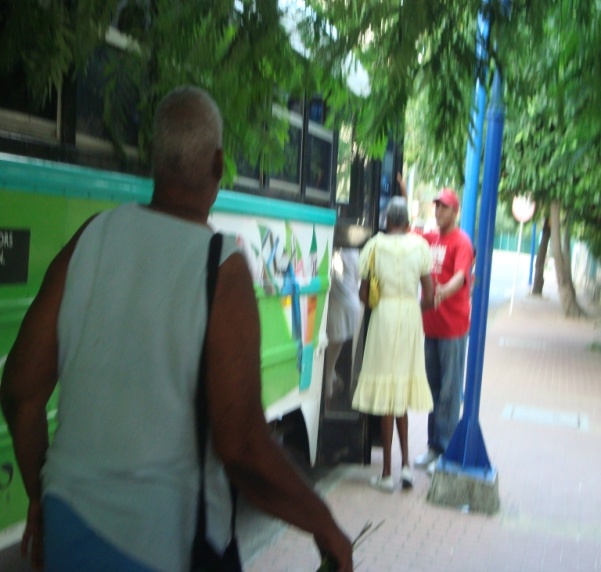 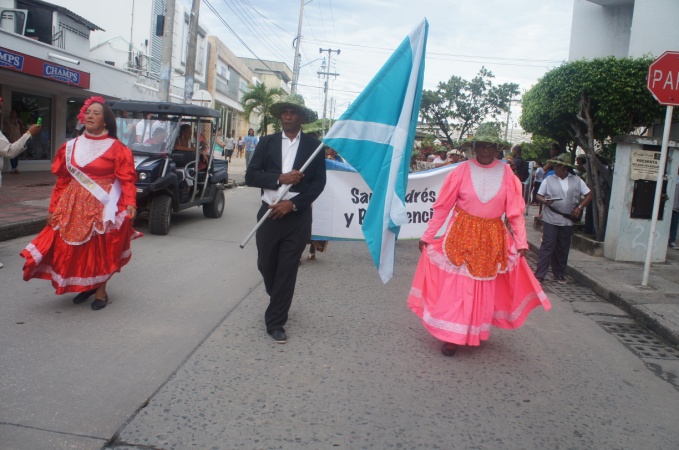 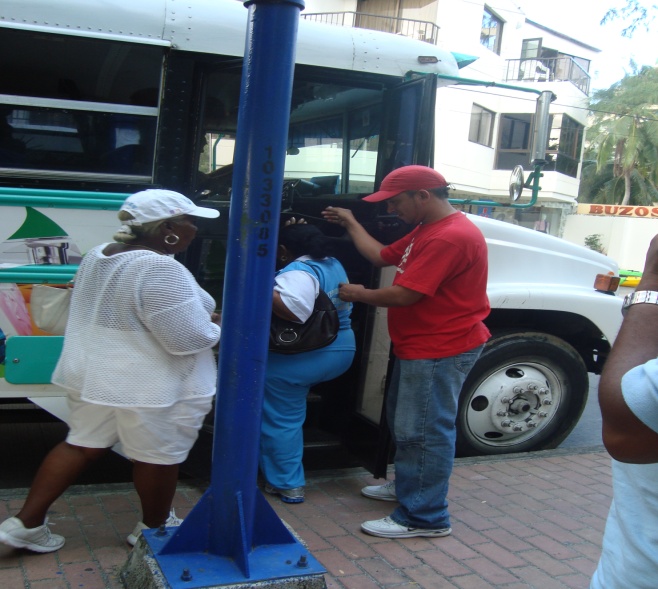 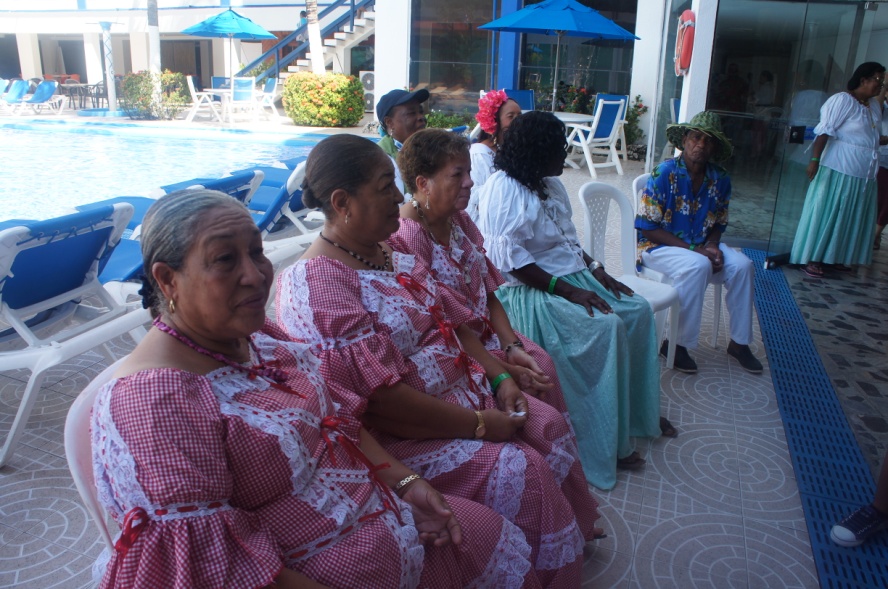 EL DEPARTAMENTOES PIONERO ES ESTE TIPO DE SERVICIO
Mas
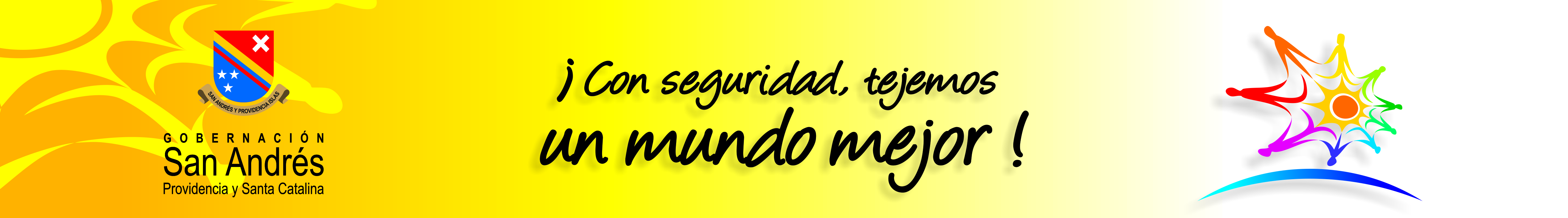 Fortalecimiento de la atención integral a los adultos mayores de San Andrés Isla
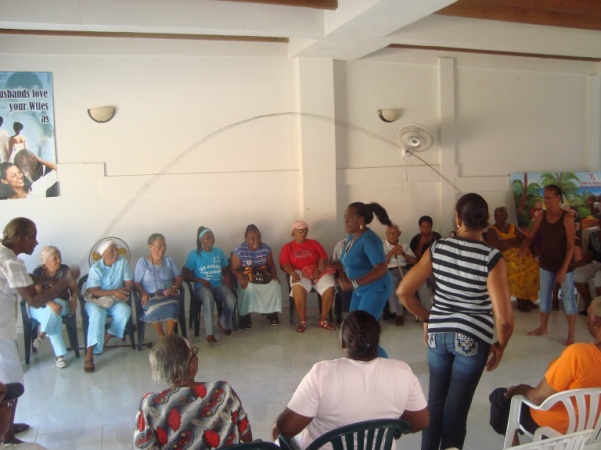 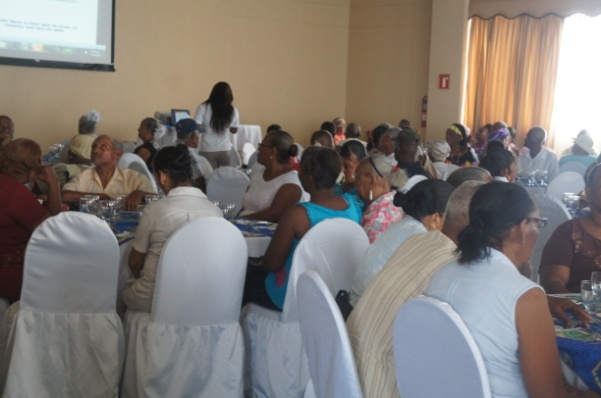 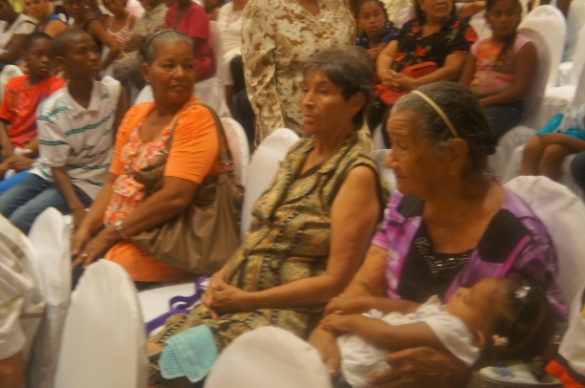 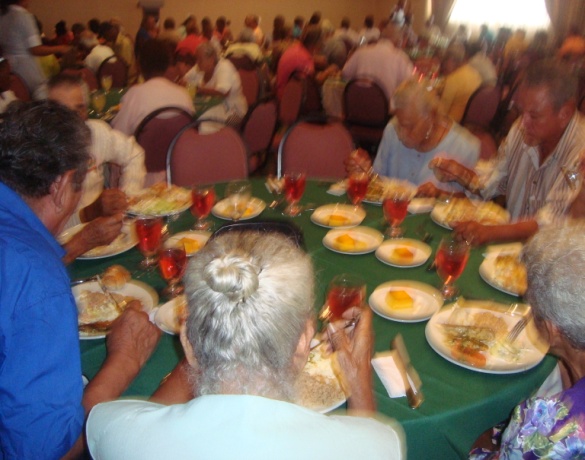 A FINALES DEL MES DE MARZO SE REALIZARA LA CONVOCATORIA PARA INSCRIBIR NUEVOS POSTULANTES AL PROGRAMA
Mas
El DEPARTAMENTO ES PIONERO ES ESTE TIPO 	DE SERVICIO
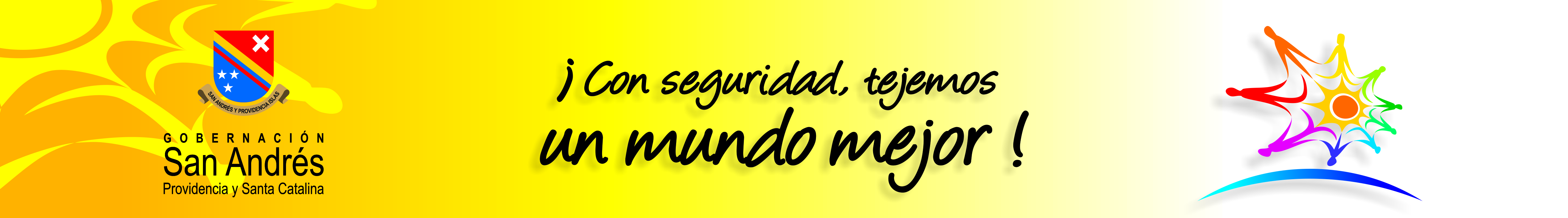 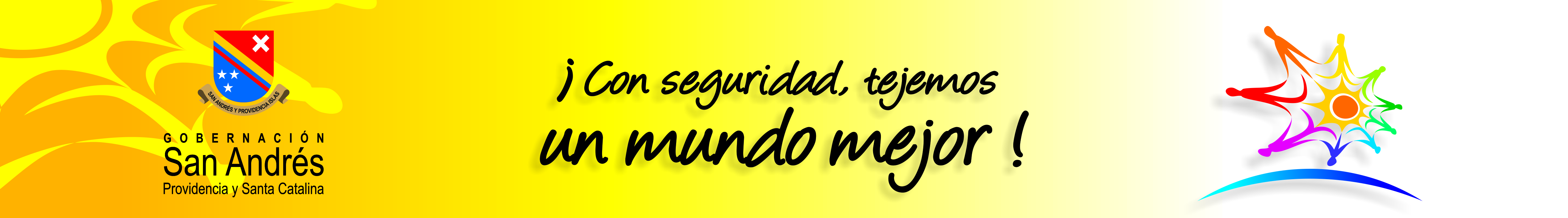 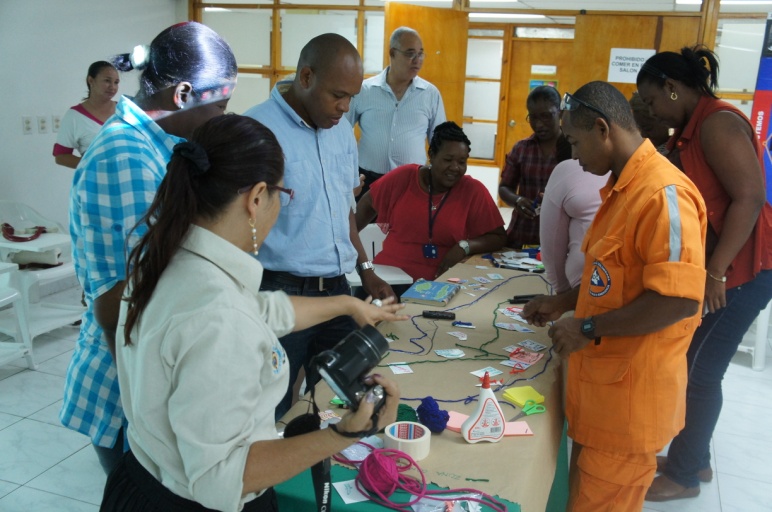 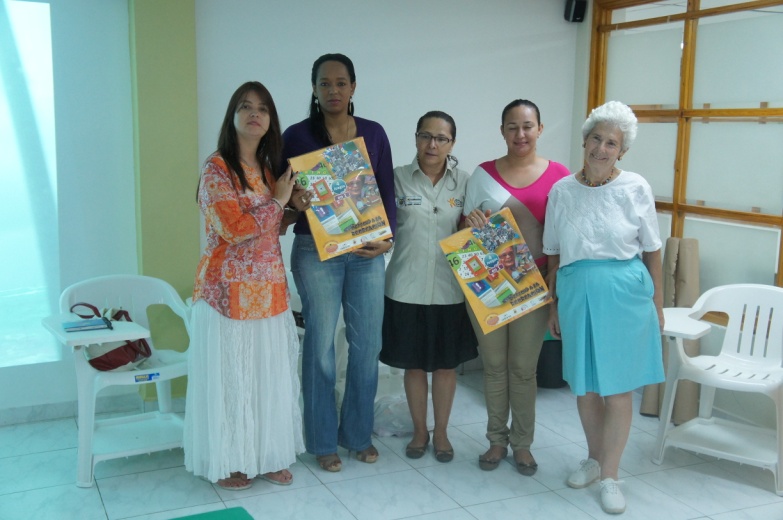 PARTICIPACION DEL EQUIPO INTERINSTITUCIONAL LOCAL DE LA ELABORACIÓN Y PUESTA EN MARCHA DE LA ESTRATEGIA NACIONAL DE RECREACION PARA LAS PERSONAS MAYORES
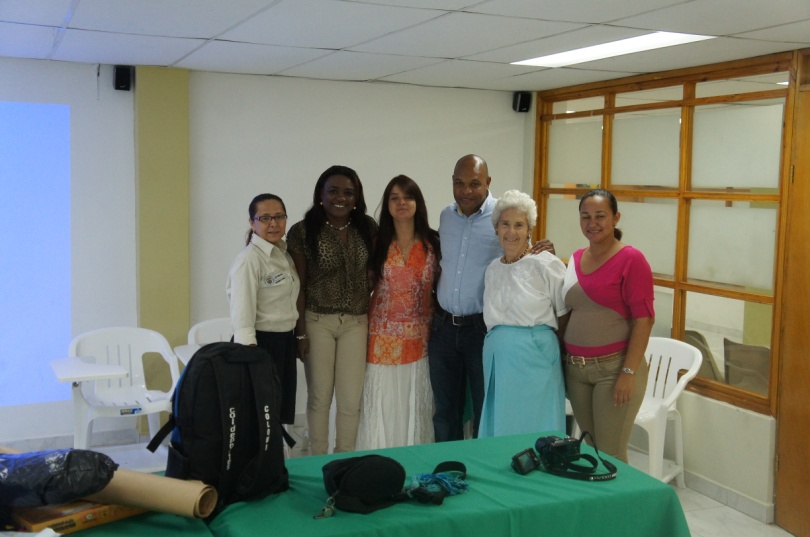 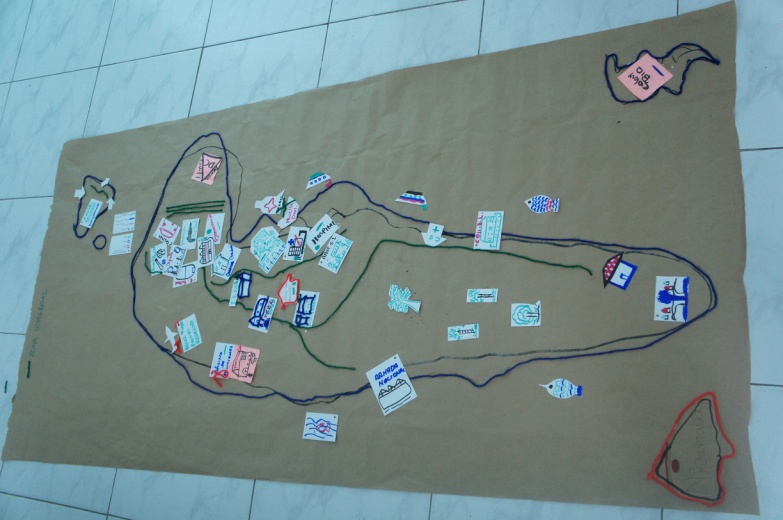 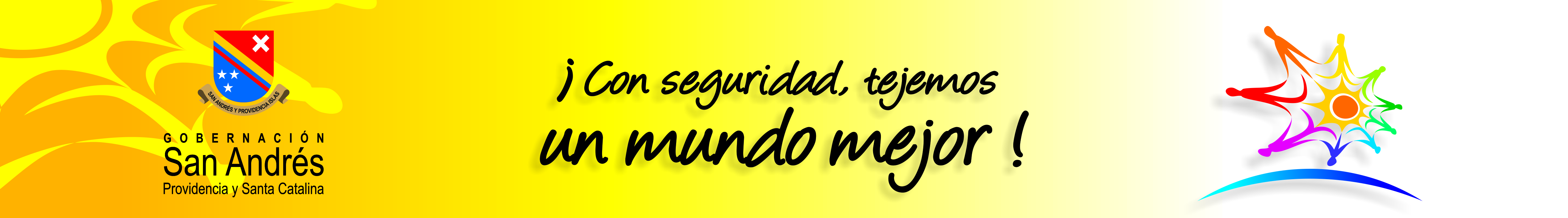 PROYECTO LGBTI 2.013:
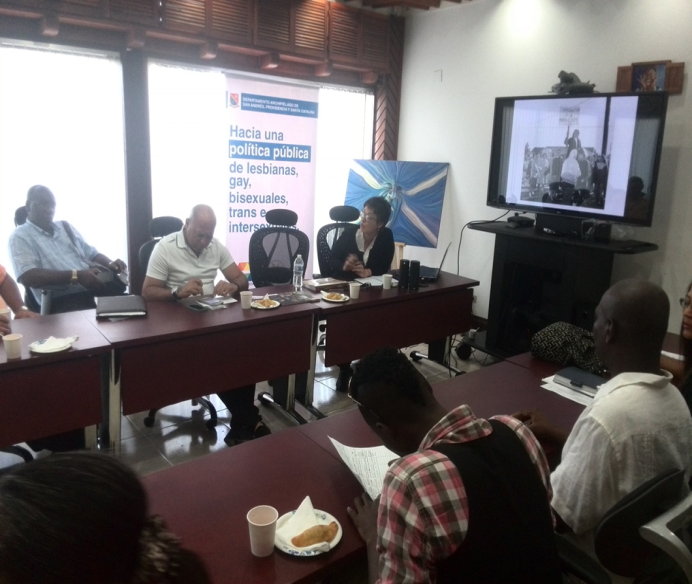 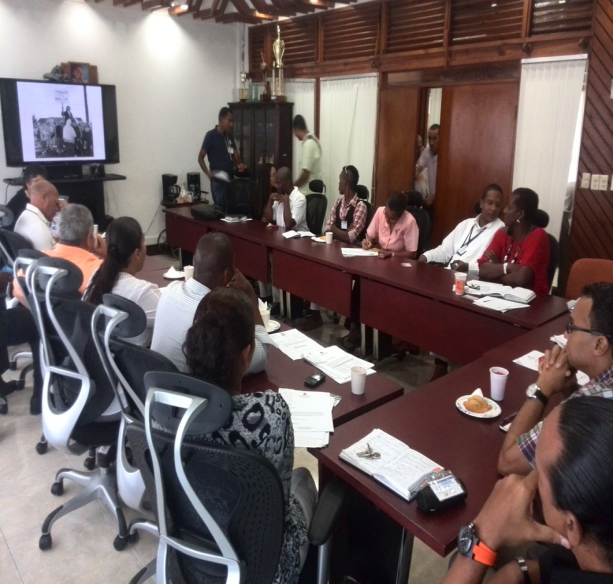 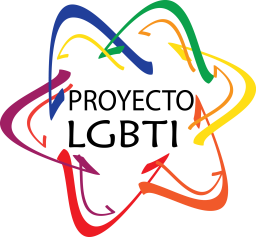 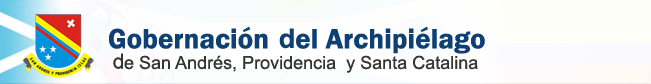 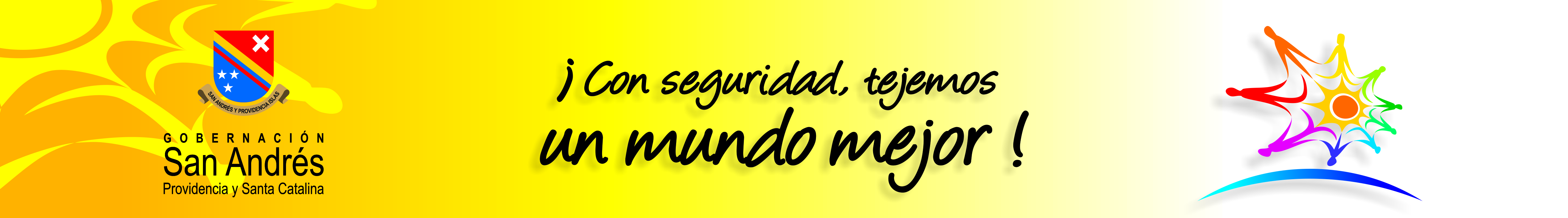 PLAN DE ACCIÓN PROYECTO LGBTI
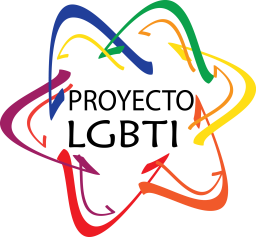 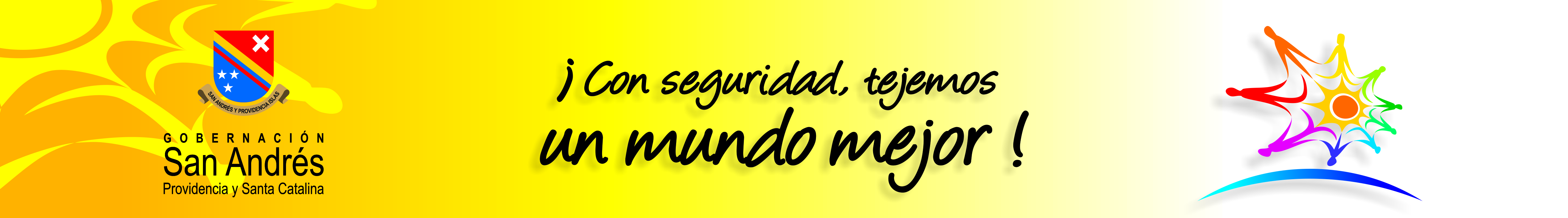 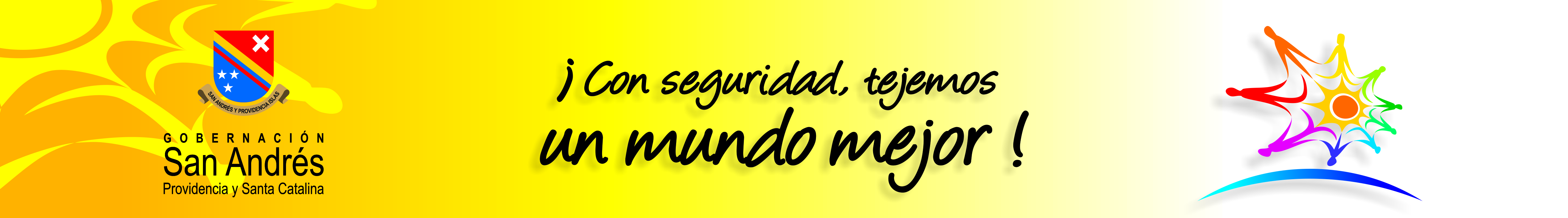 FORO AUTONOMIA Y ASAMBLEA RAIZAL
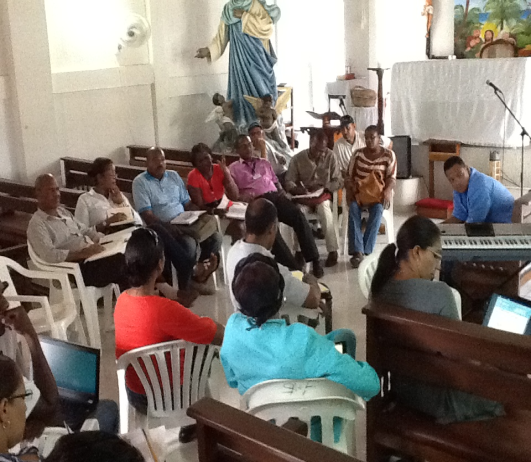 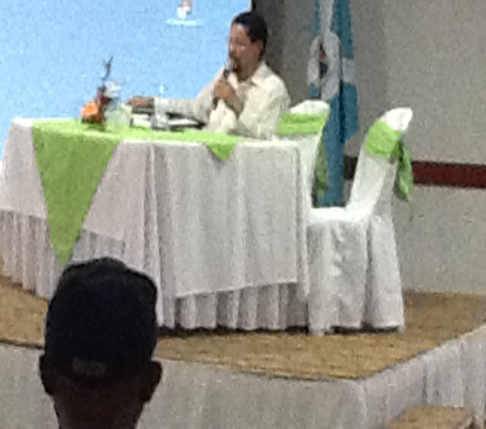 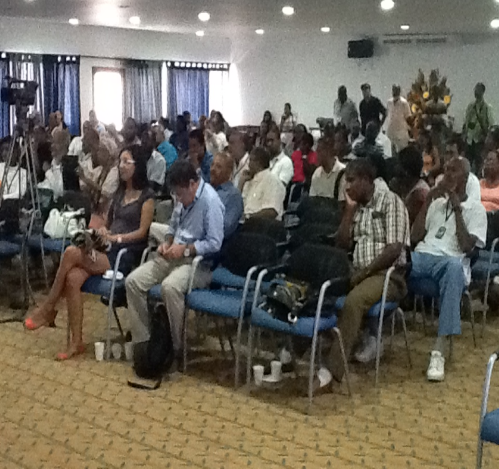 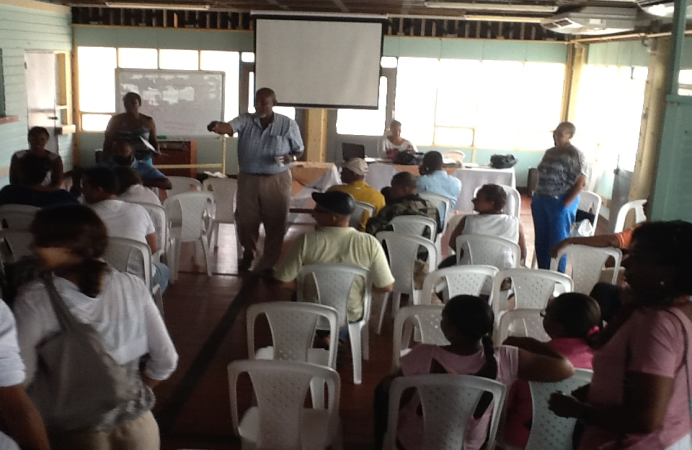 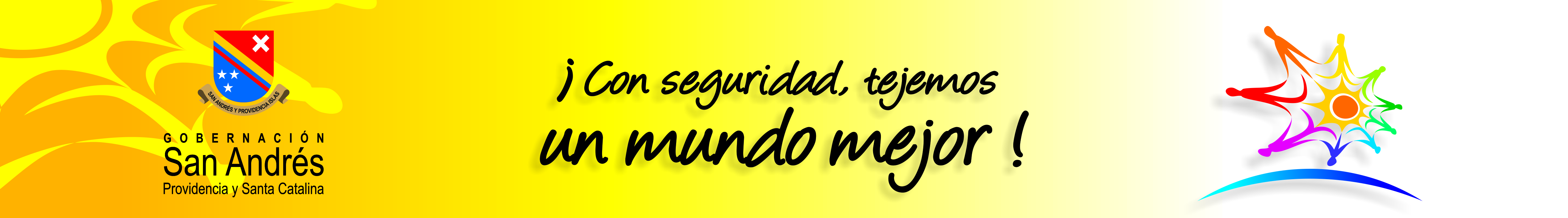 APOYO SUNSET FEST 2013
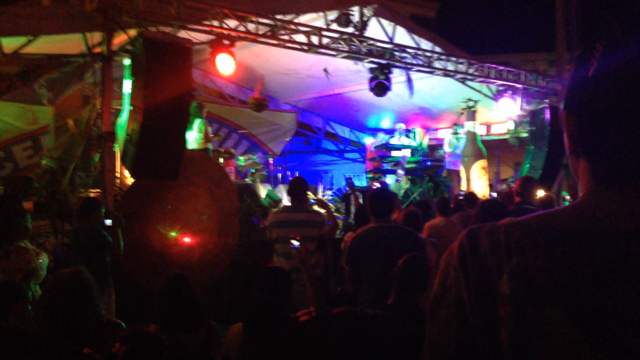 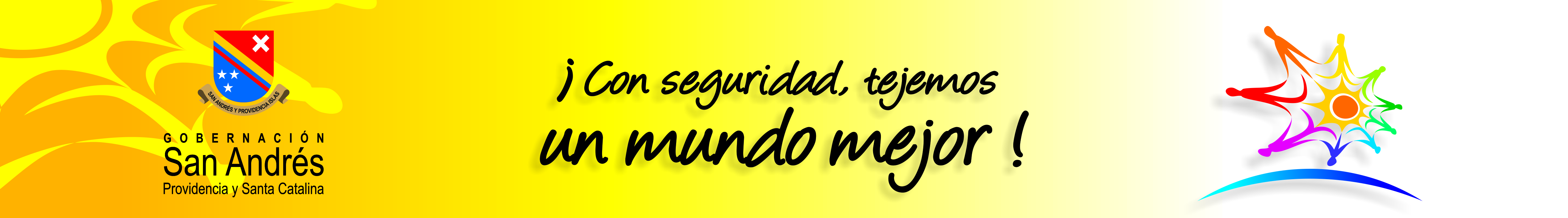 APOYO PARTICIPACION FESTIVAL CULTURAL COSTA RICA
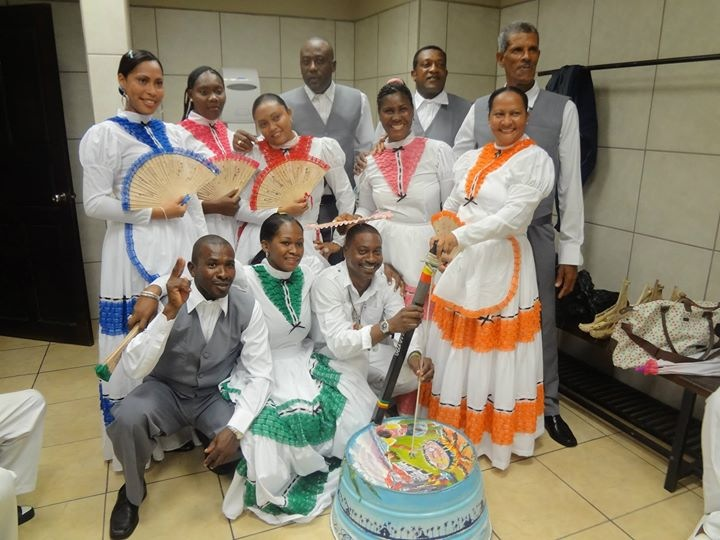 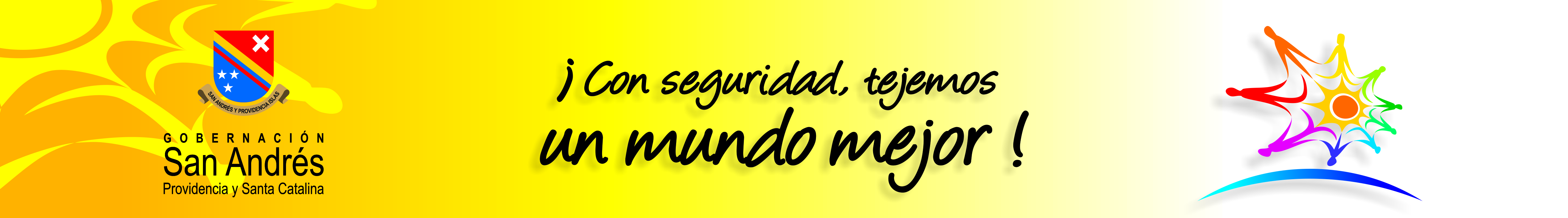 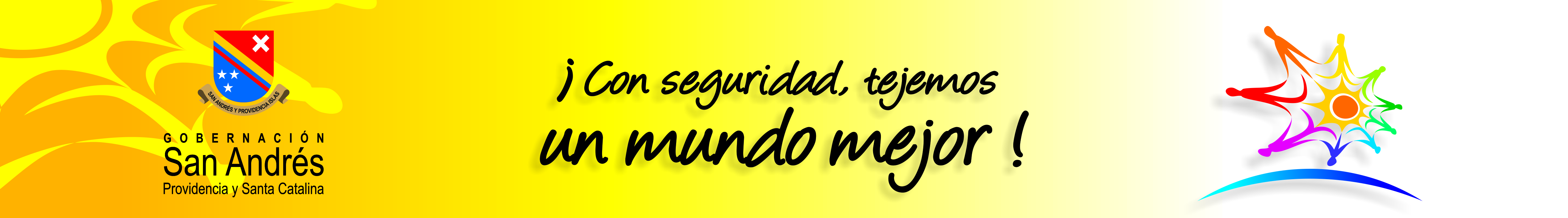 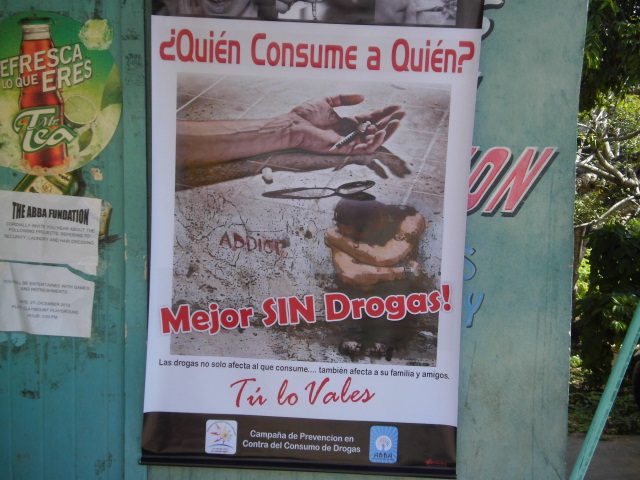 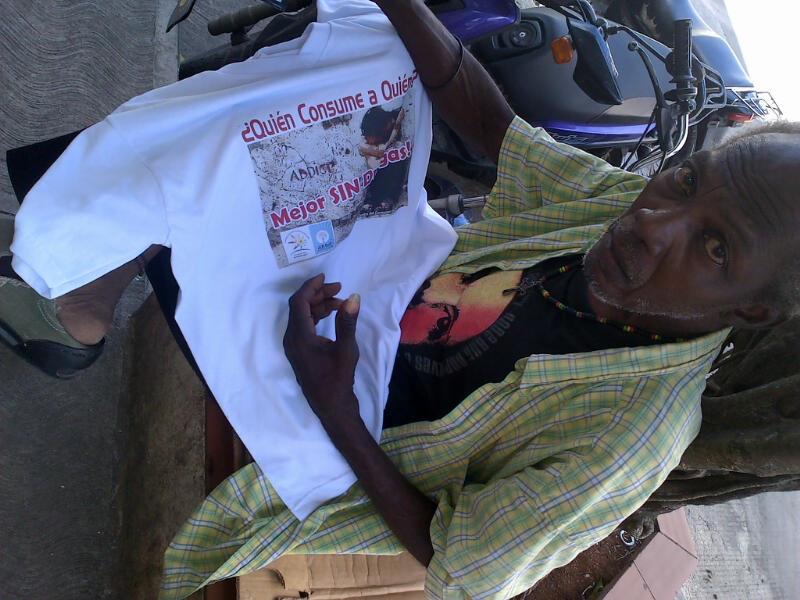 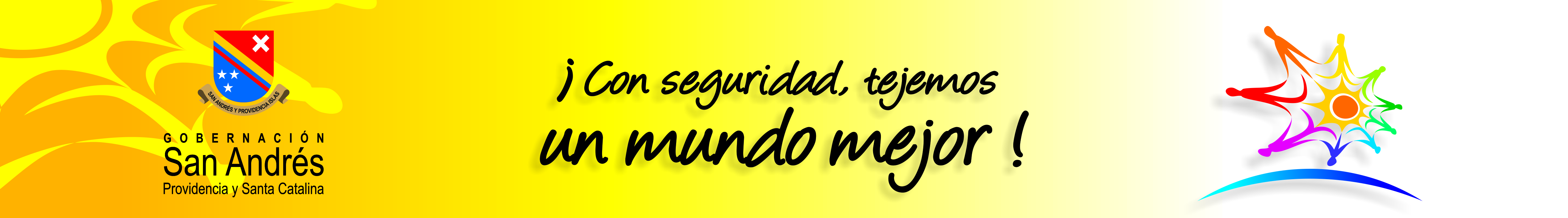 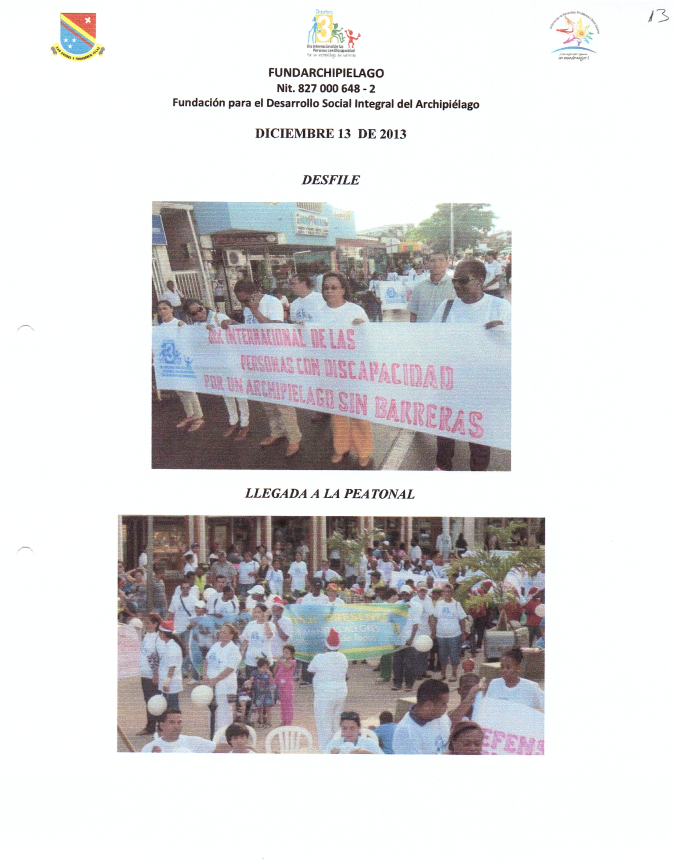 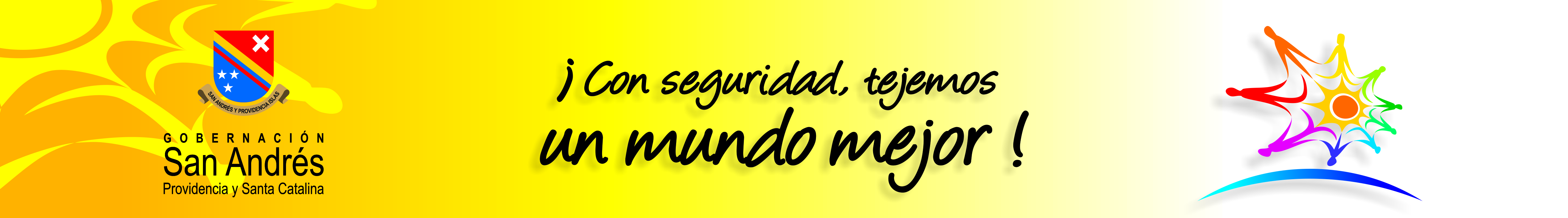 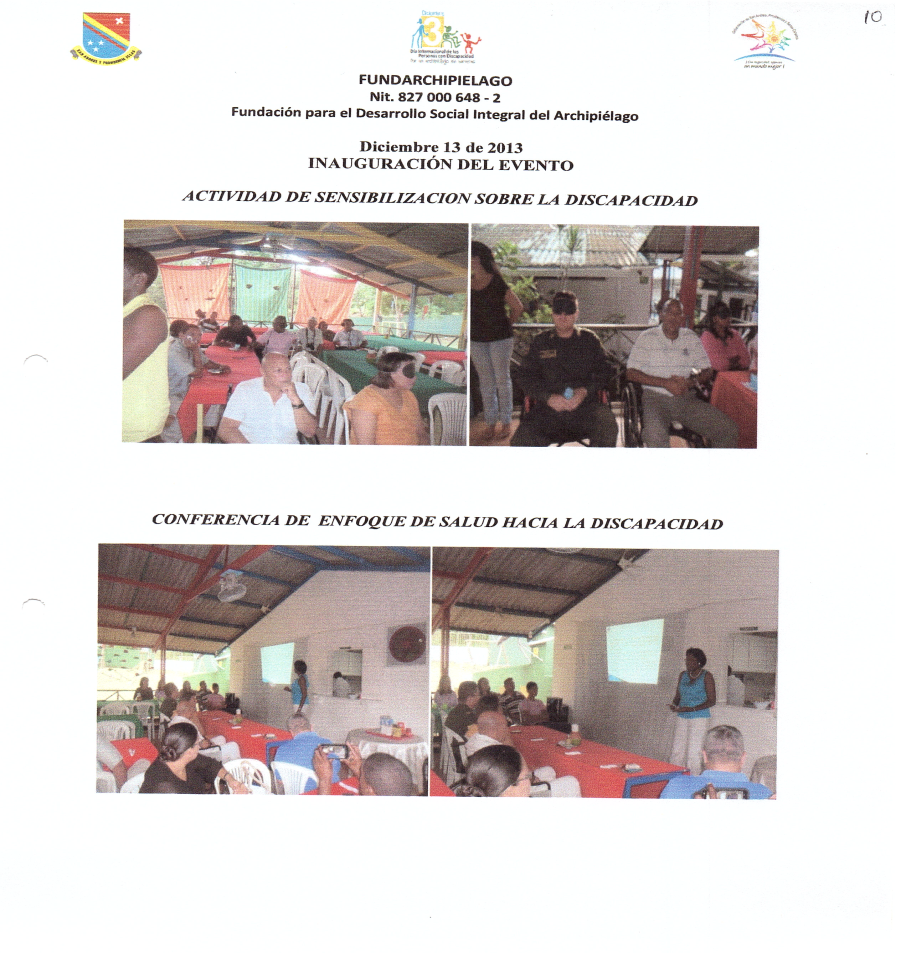 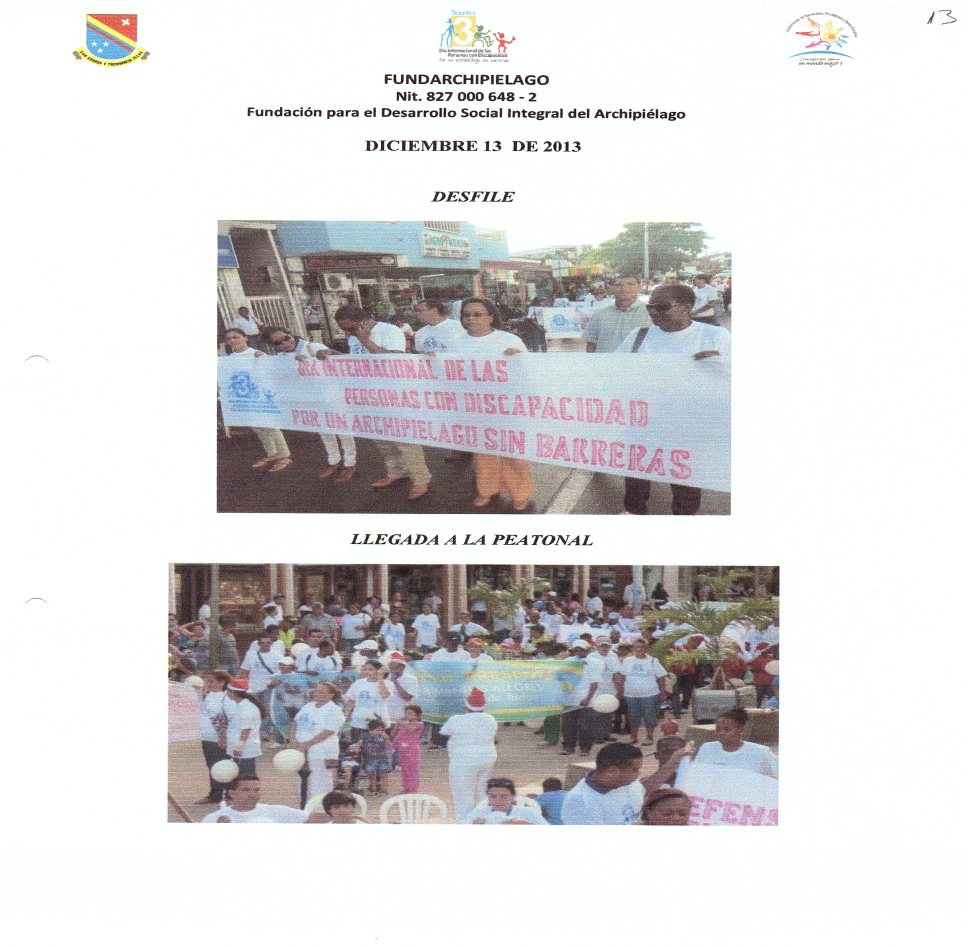 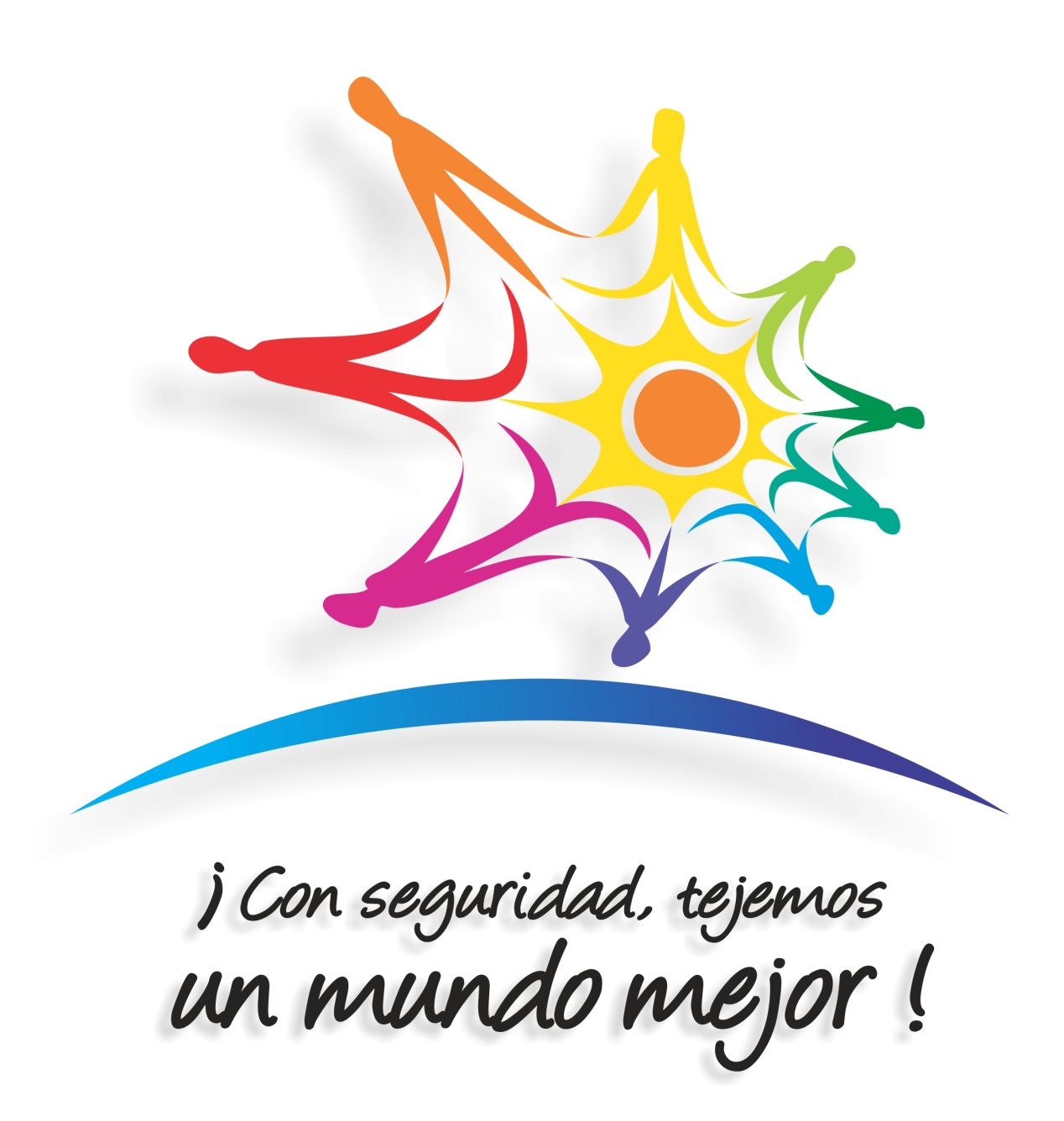